Haus
Deutsch 2/1B
Das Haus
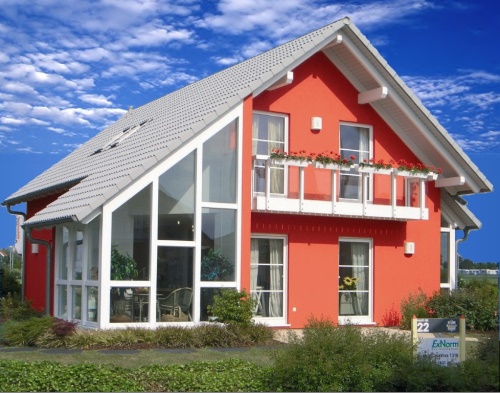 Die Wohnung
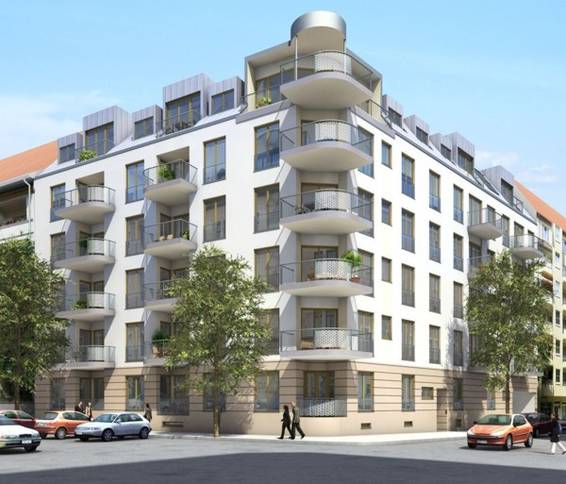 Die Hütte
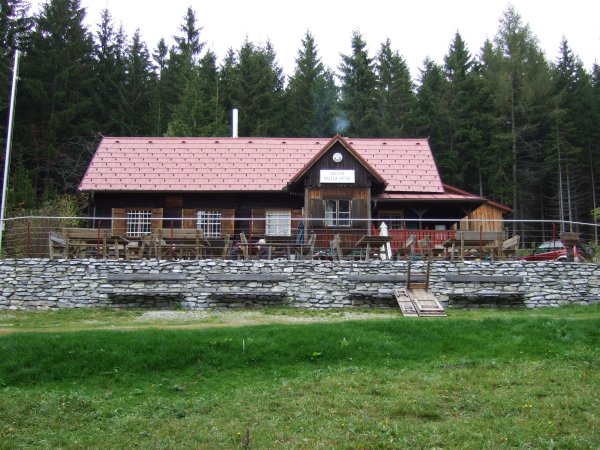 Haus Anlage
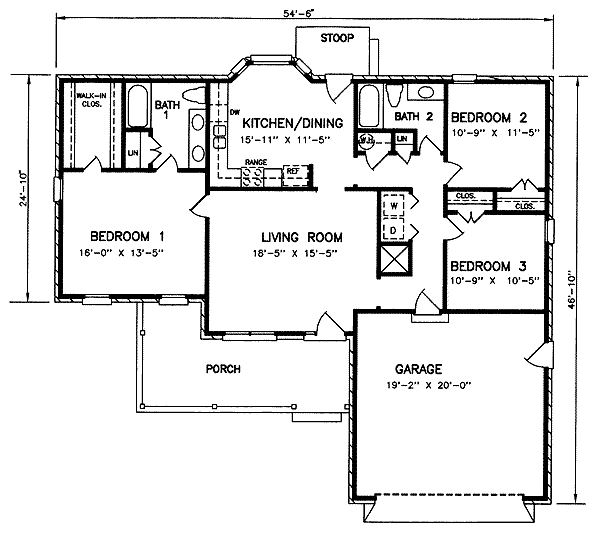 Wohnzimmer
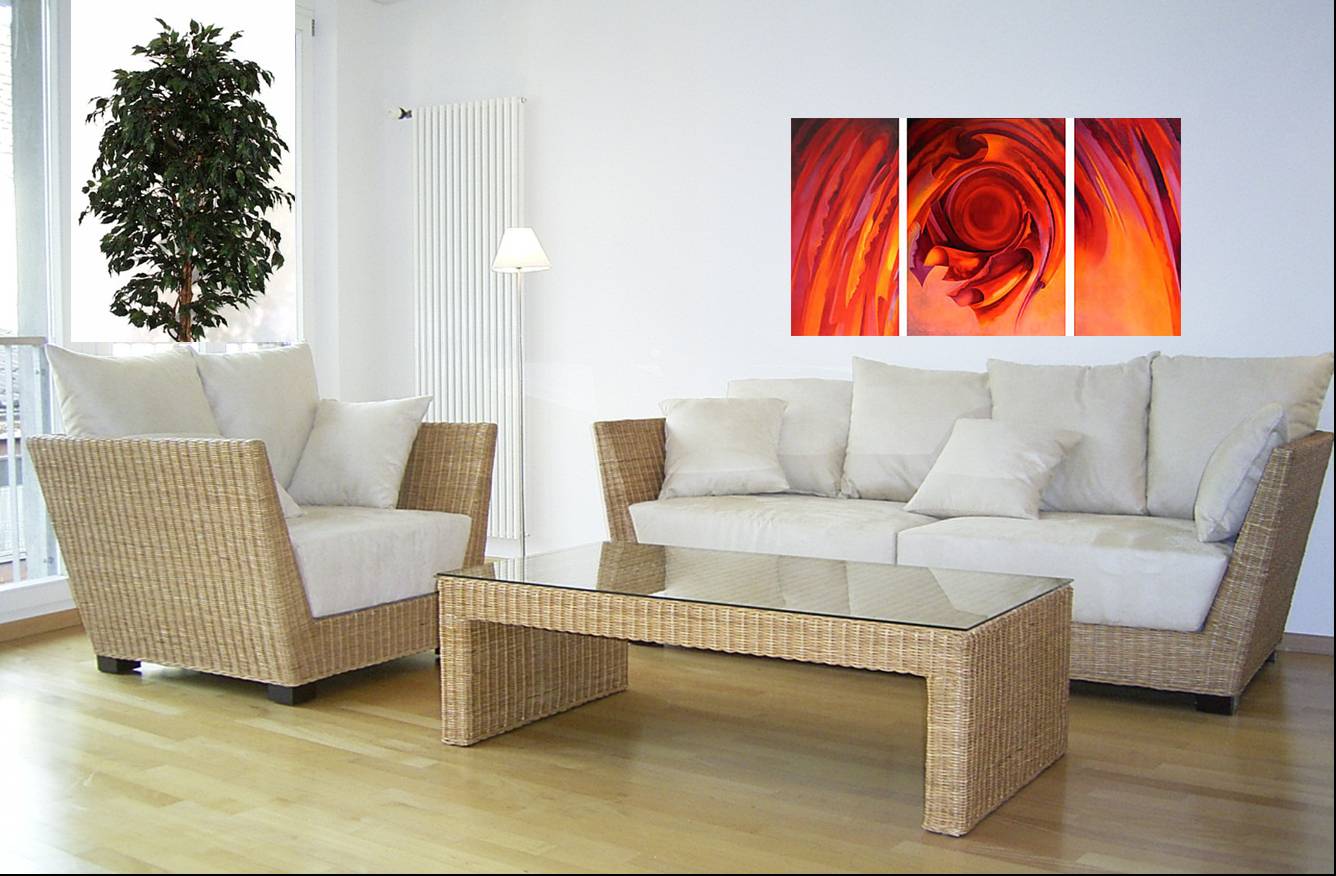 Das Sofa
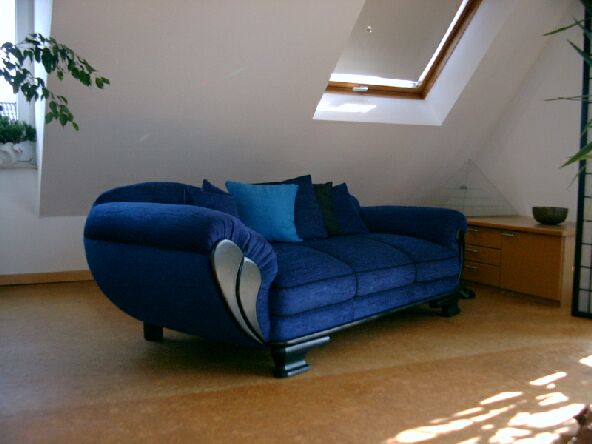 Der Sessel
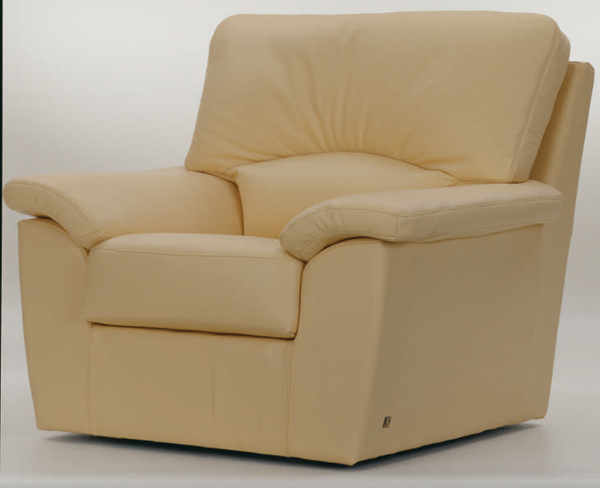 Der Stuhl
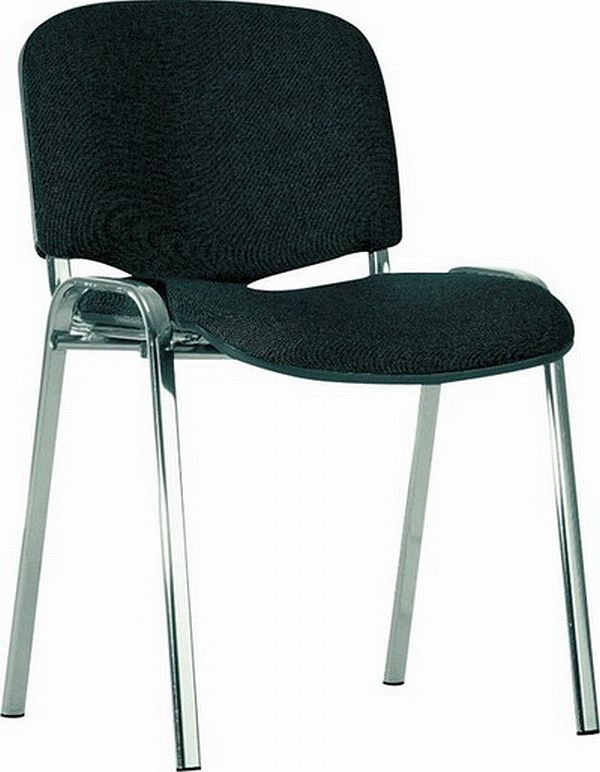 Der Tisch
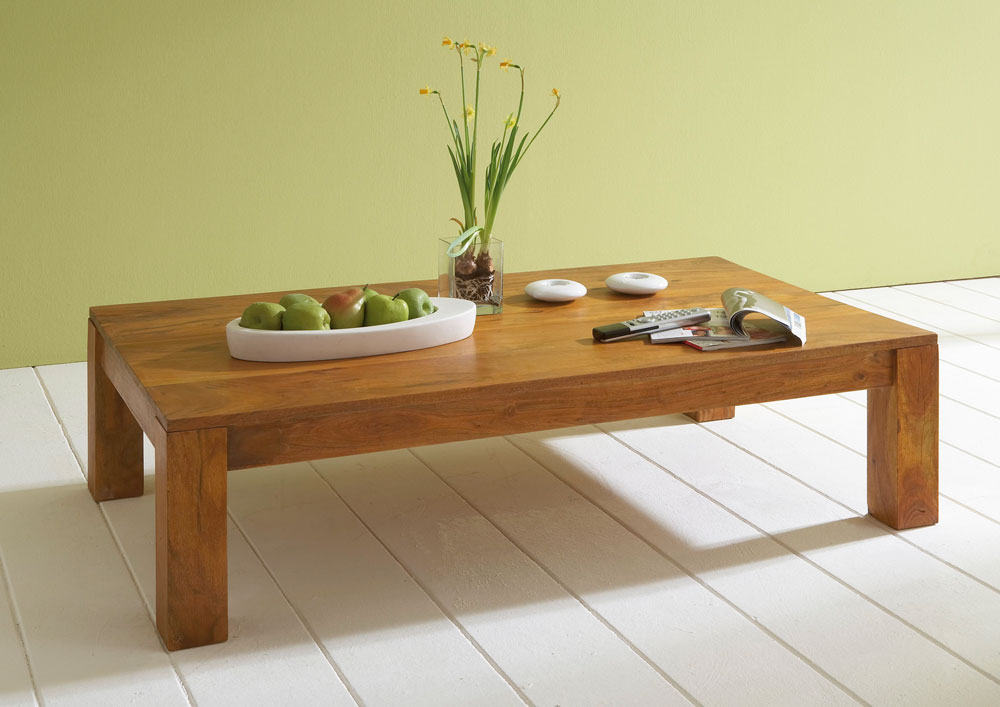 Die Stereoanlage
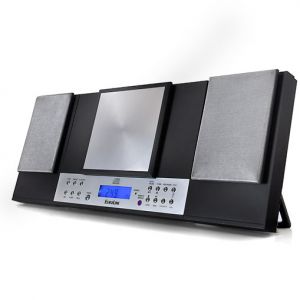 Der Fernseher
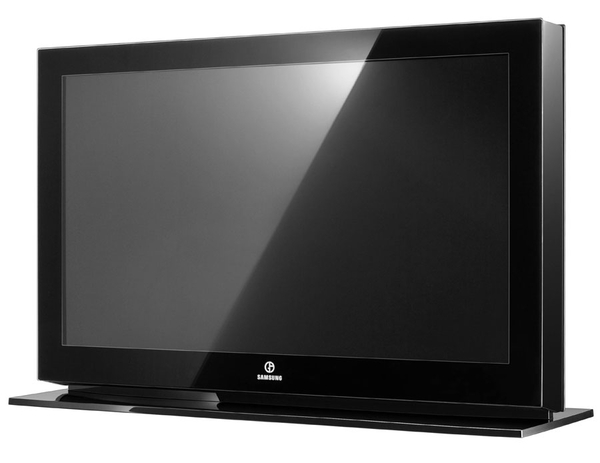 Der Bücherregal
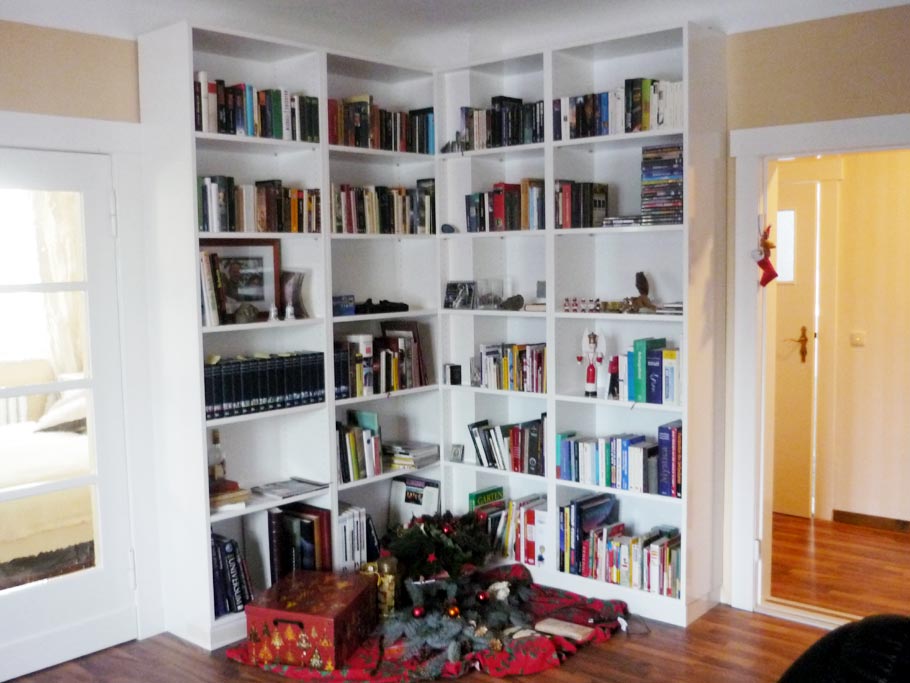 Schlafzimmer
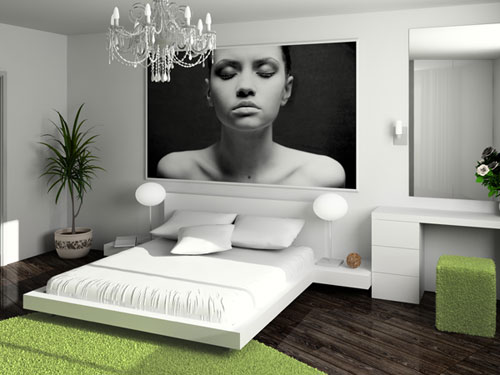 Das Bett
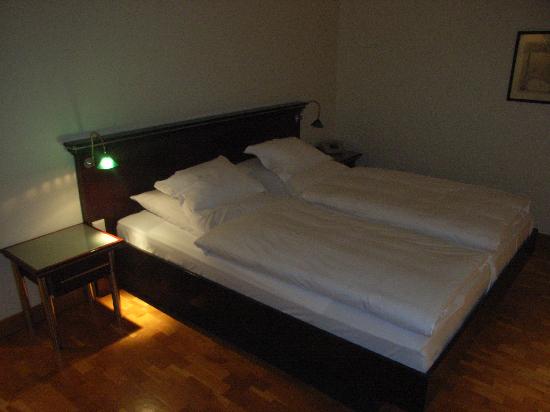 Der Schrank
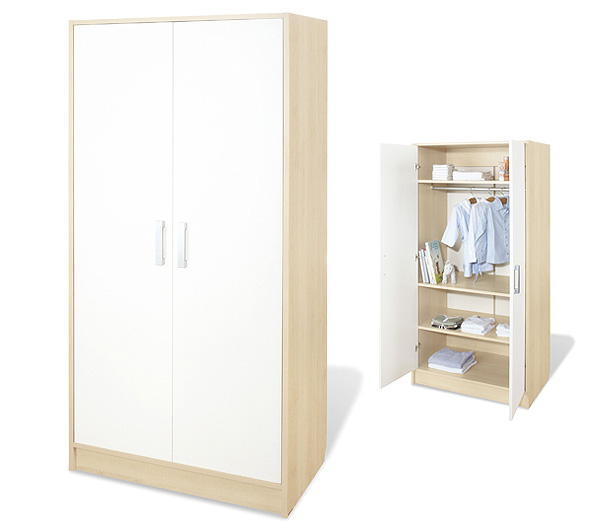 Das Bild
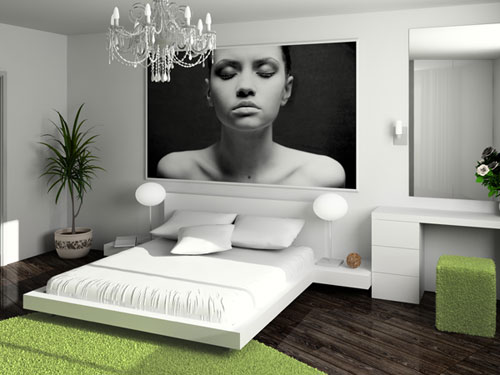 Die Lampe
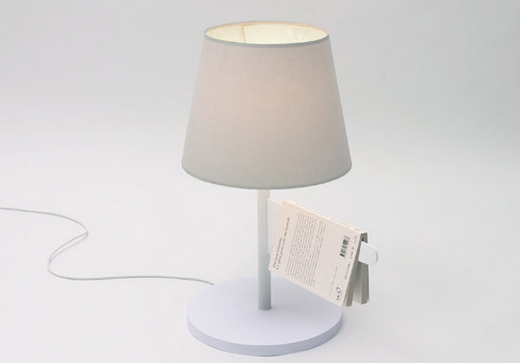 Der Wecker
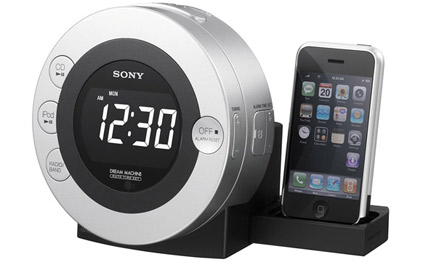 Der Schreibtisch
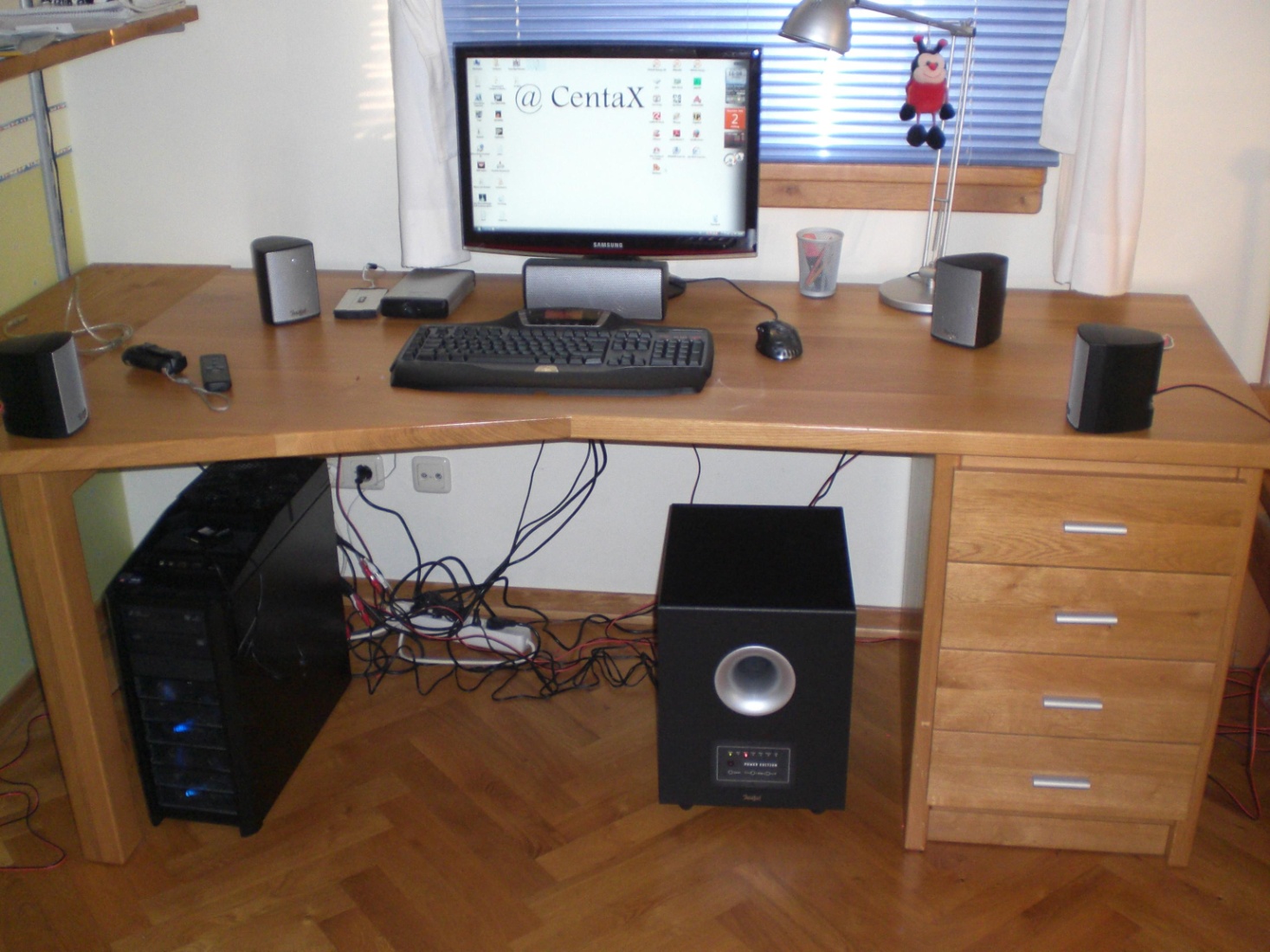 Küche
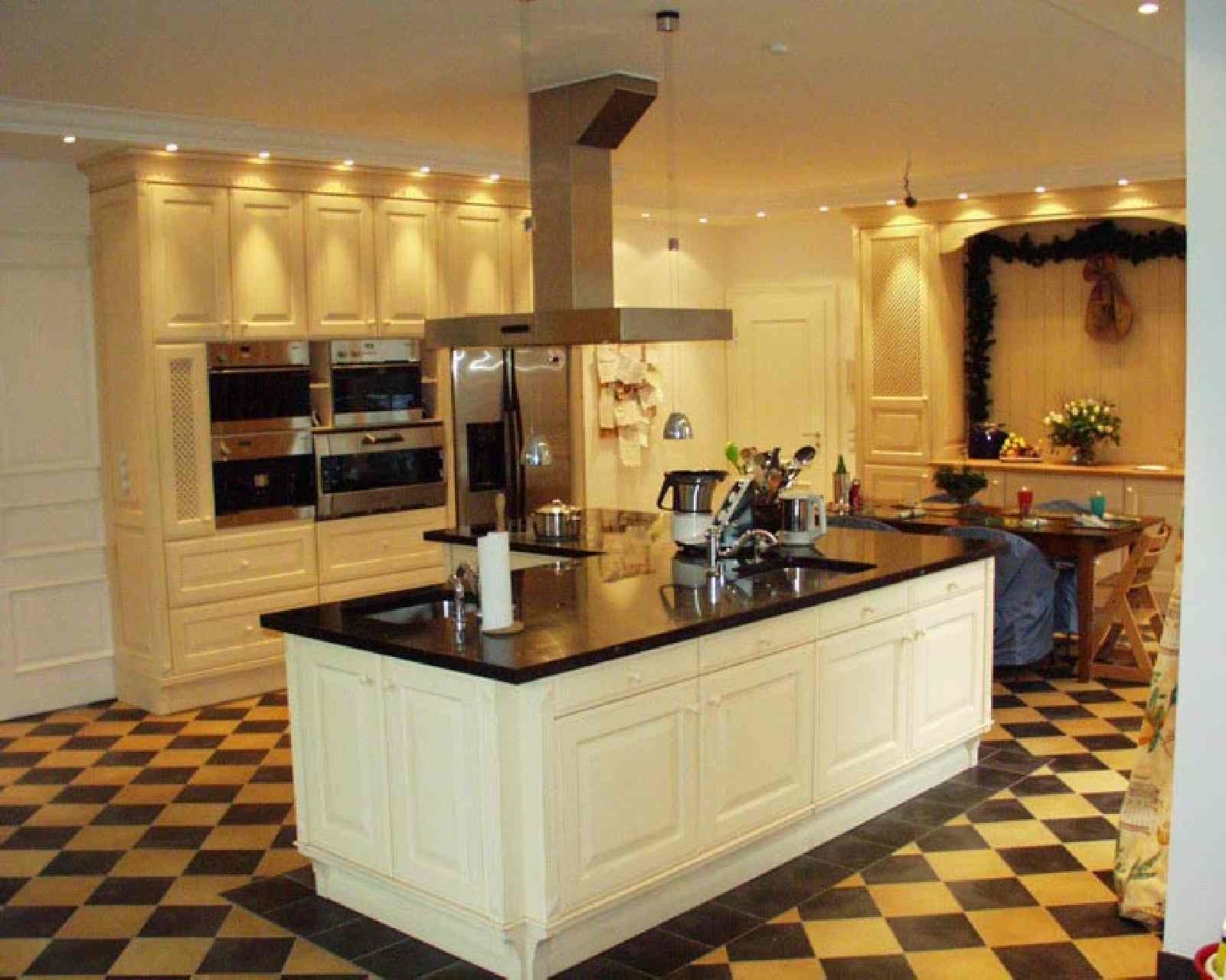 Der Herd
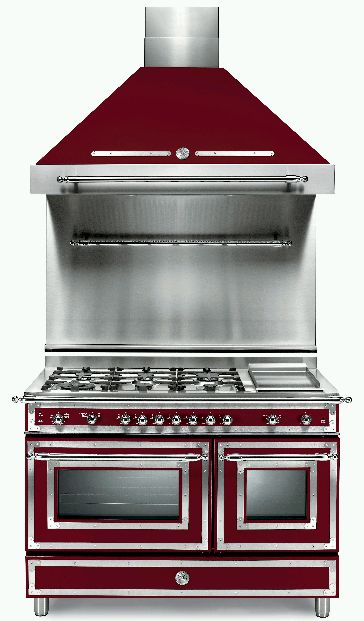 Der Mikrowellenherd
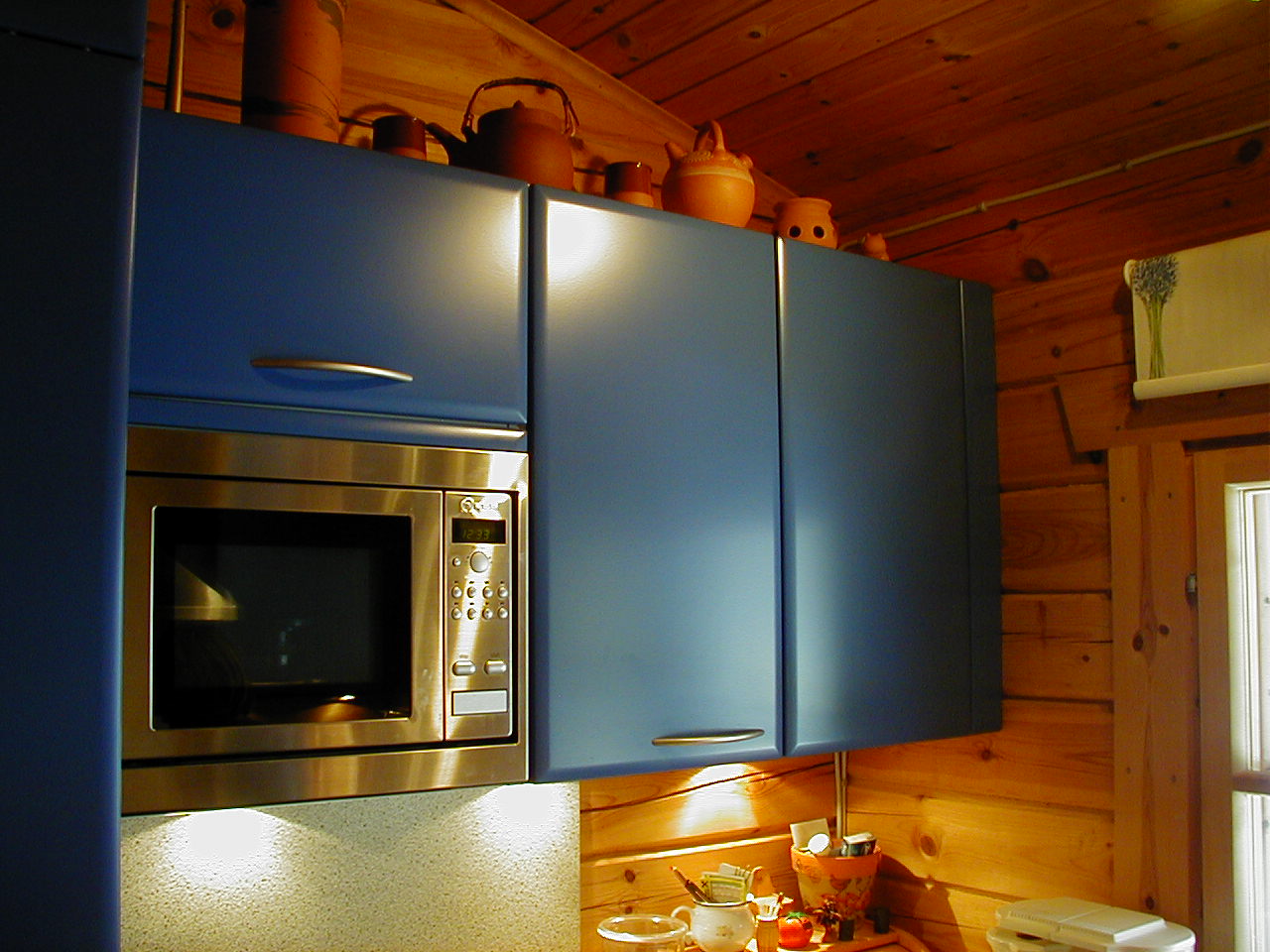 Das Spülbecken
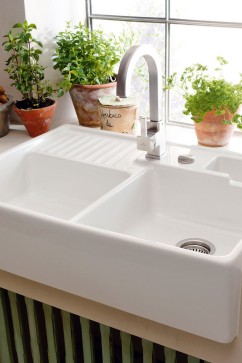 Der Geschirrspüler
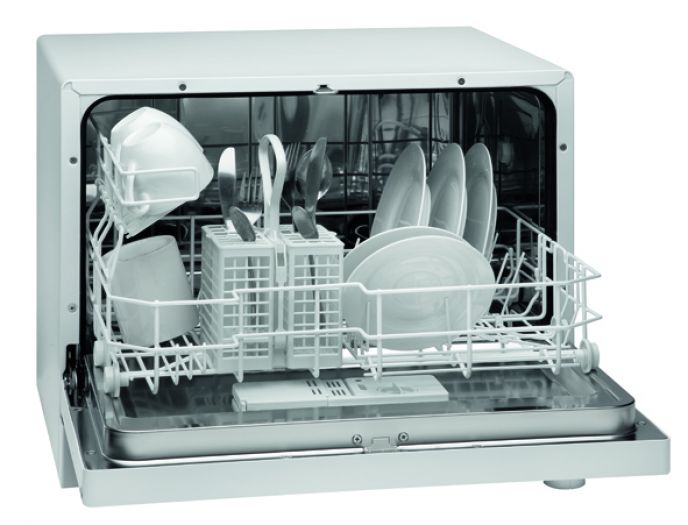 Der Kühlschrank
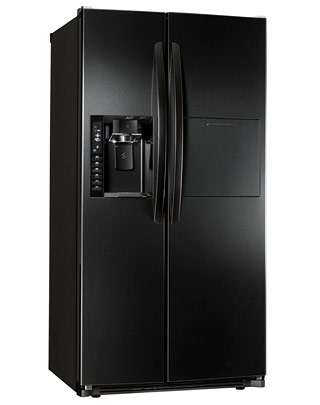 Die Thekenschränke
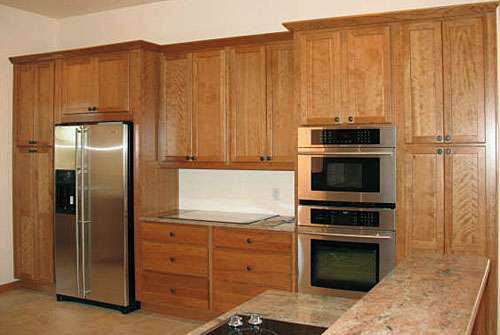 Das Badezimmer
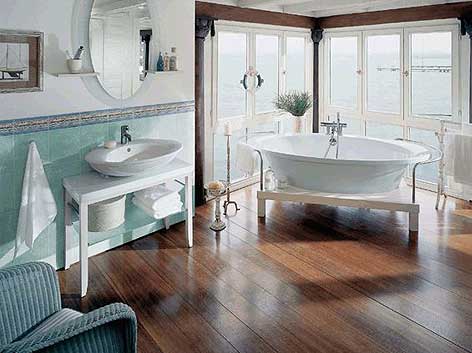 WC
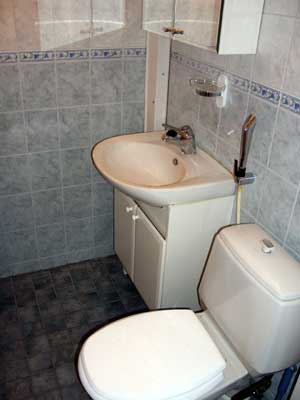 Die Toilette
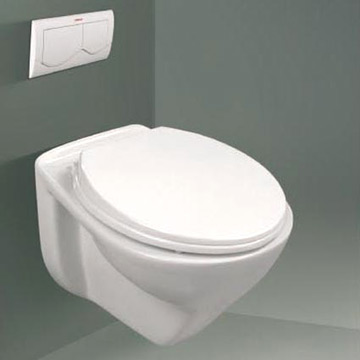 Die Dusche
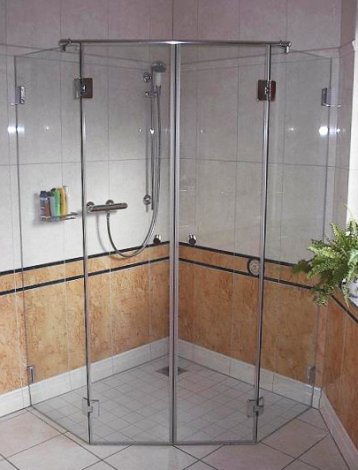 Das Waschbecken
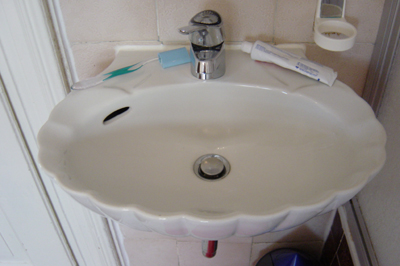 Die Badewanne
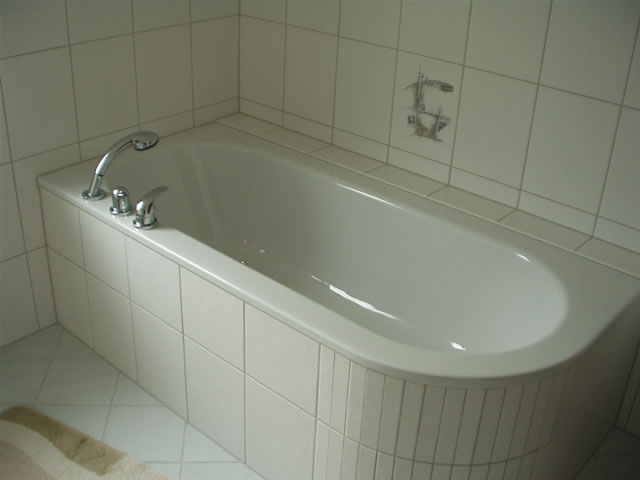 Esszimmer
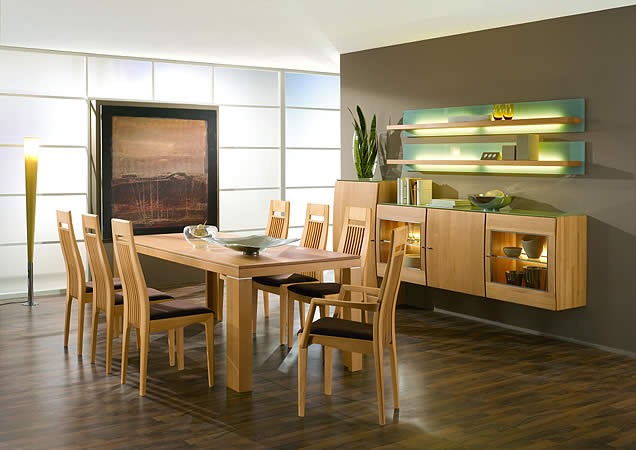 Essecke
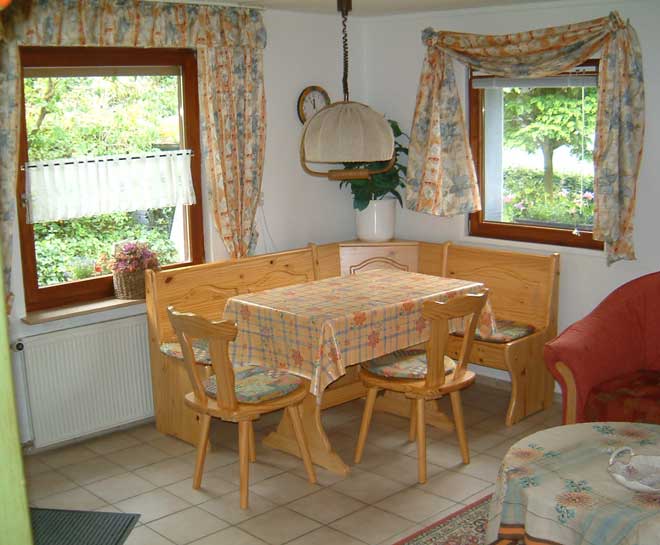 Die Veranda
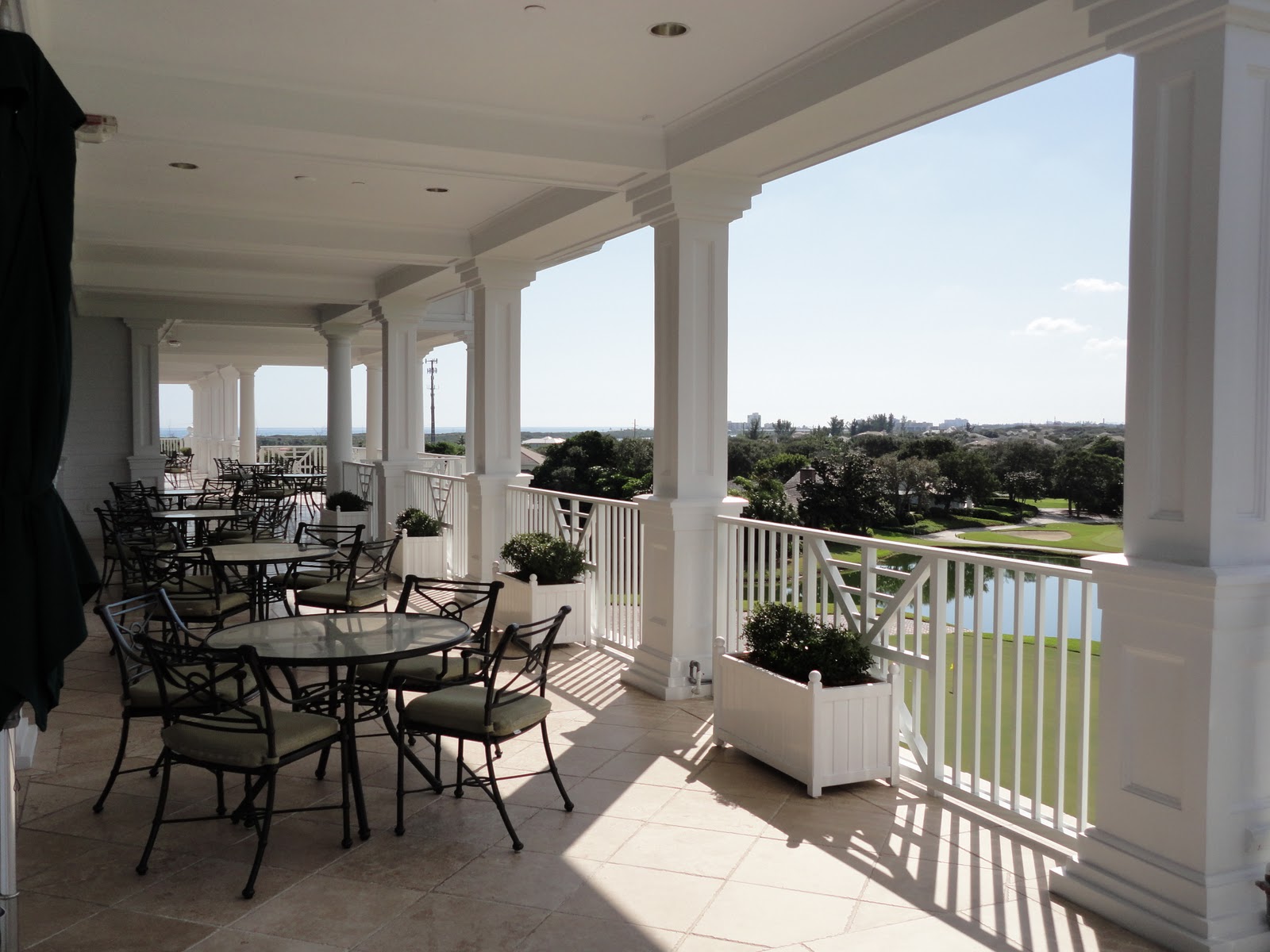 Der Garten
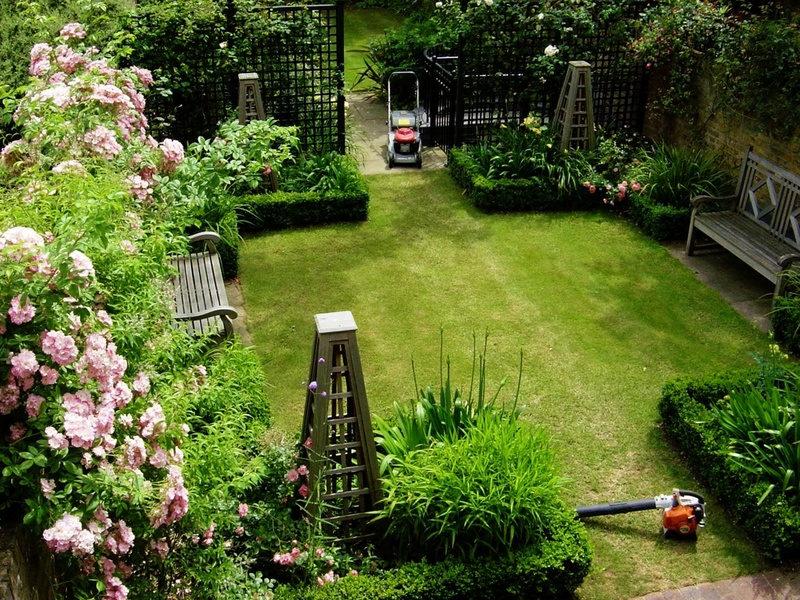 Der Patio
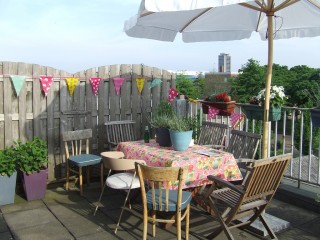 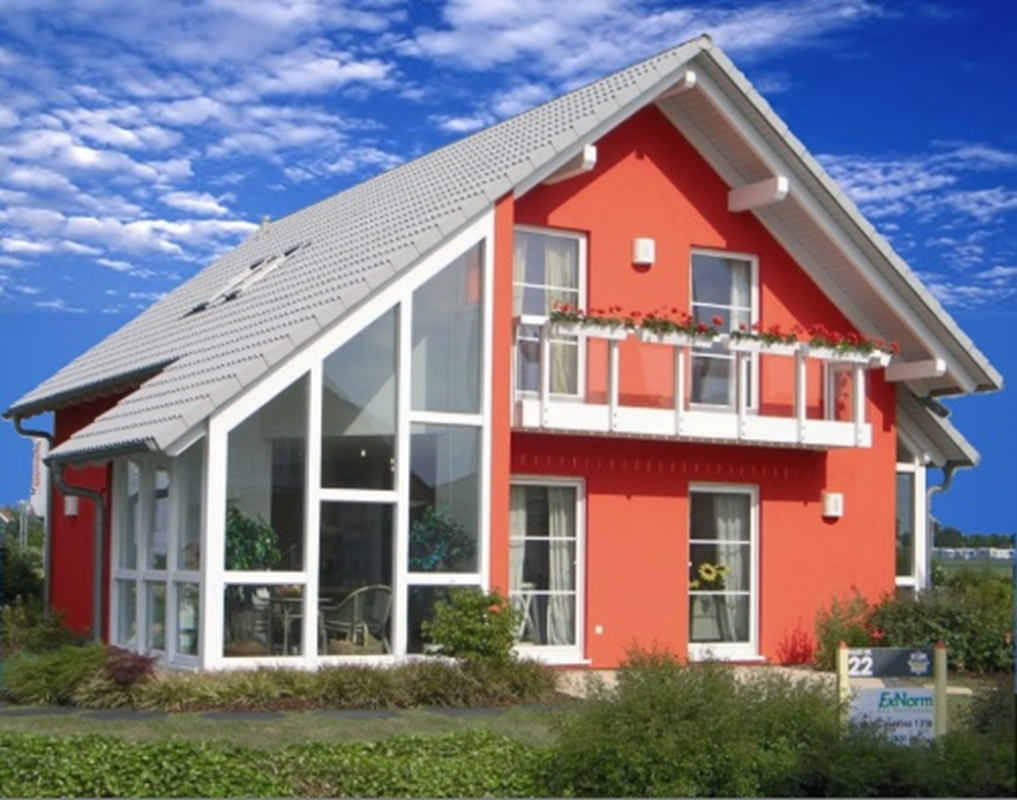 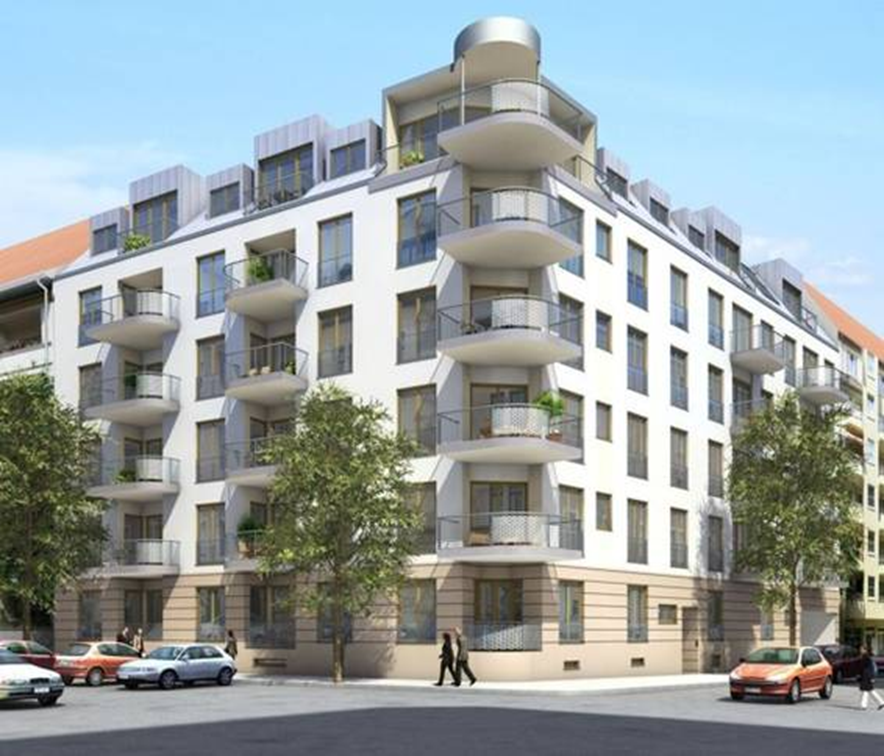 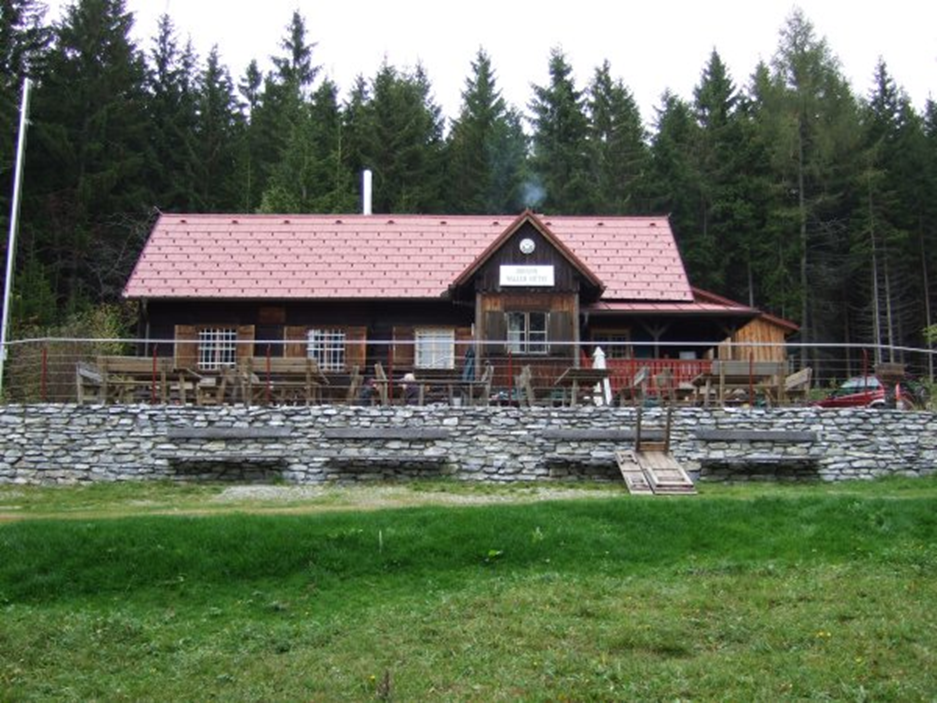 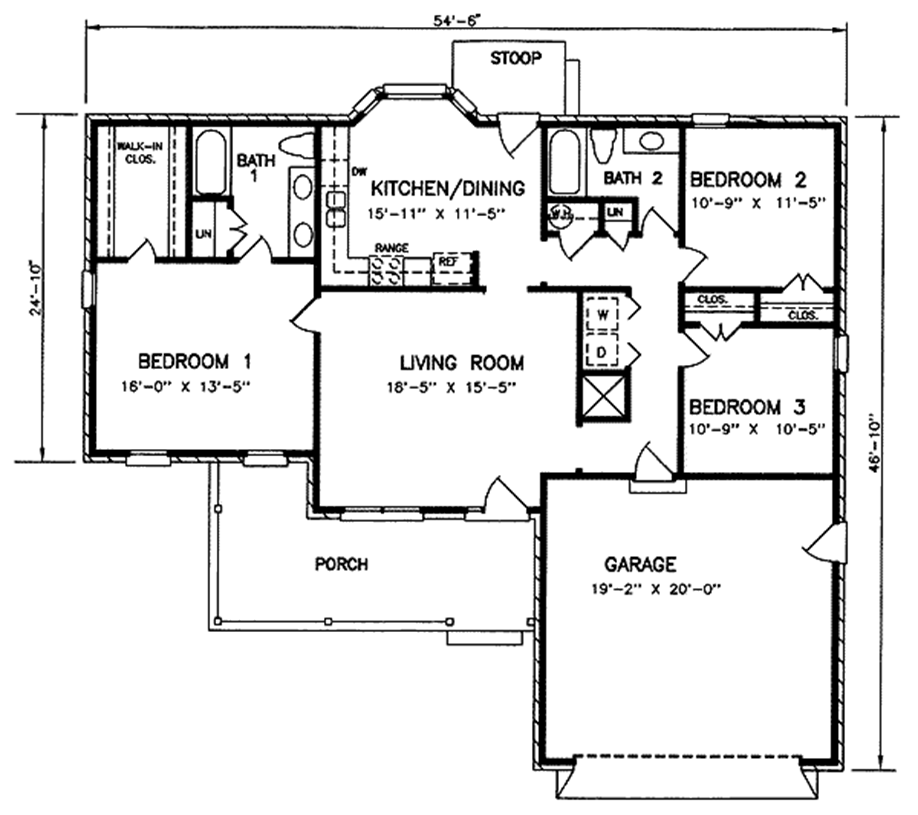 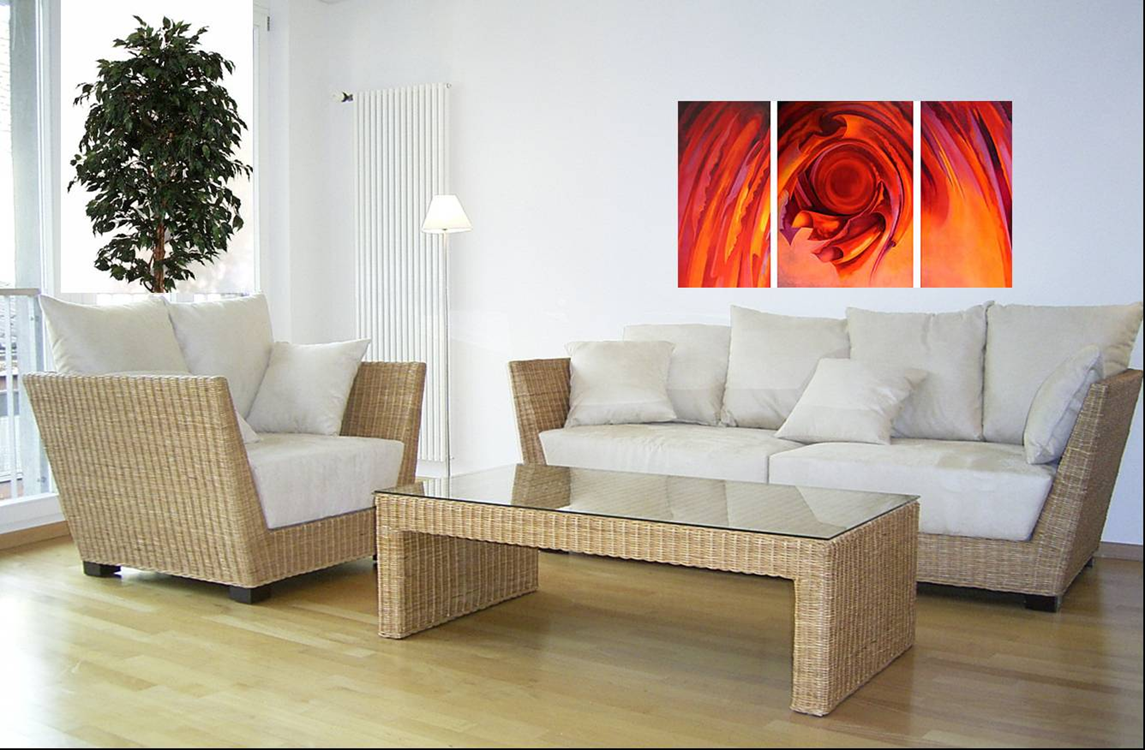 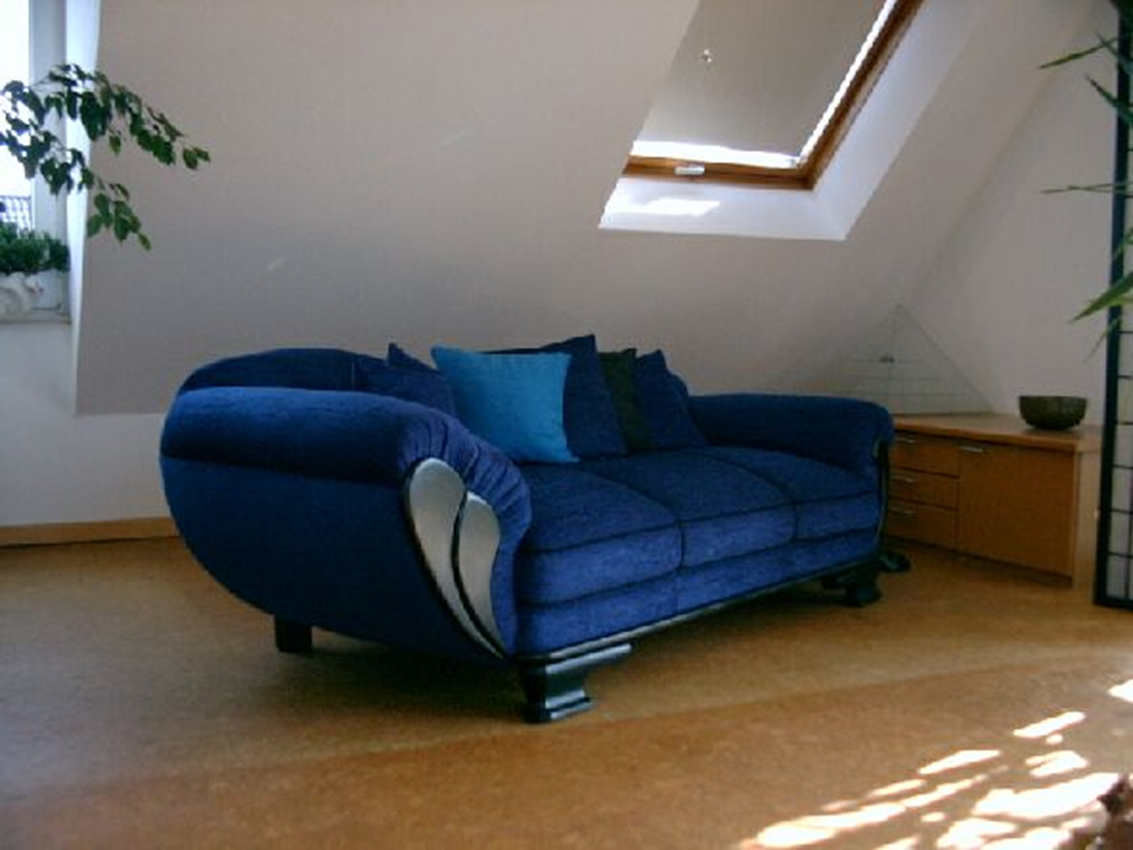 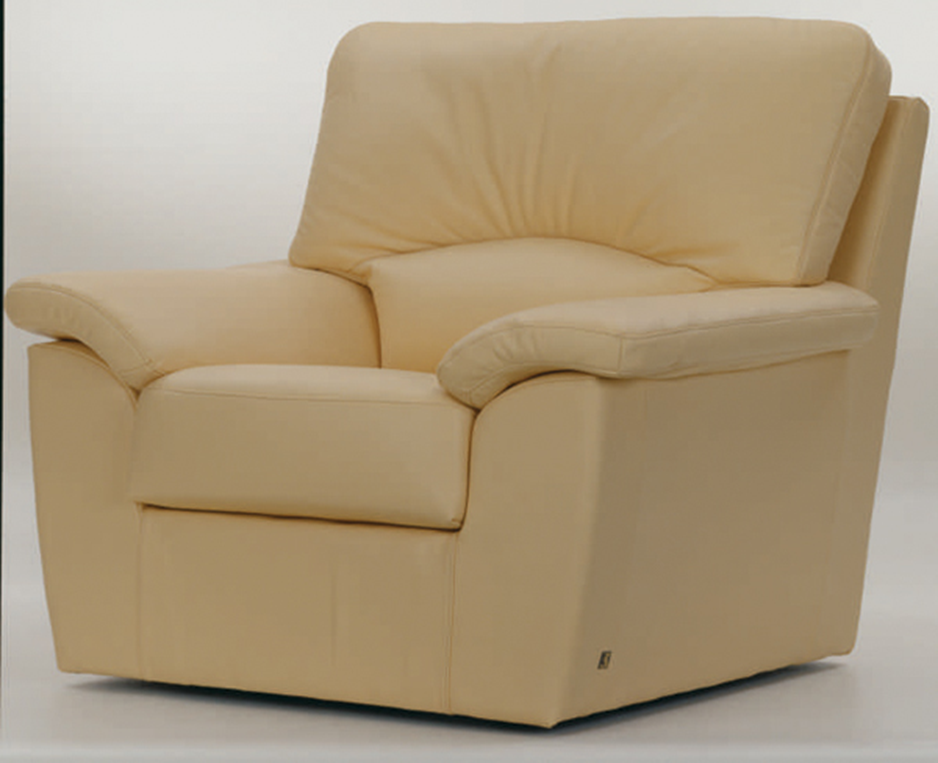 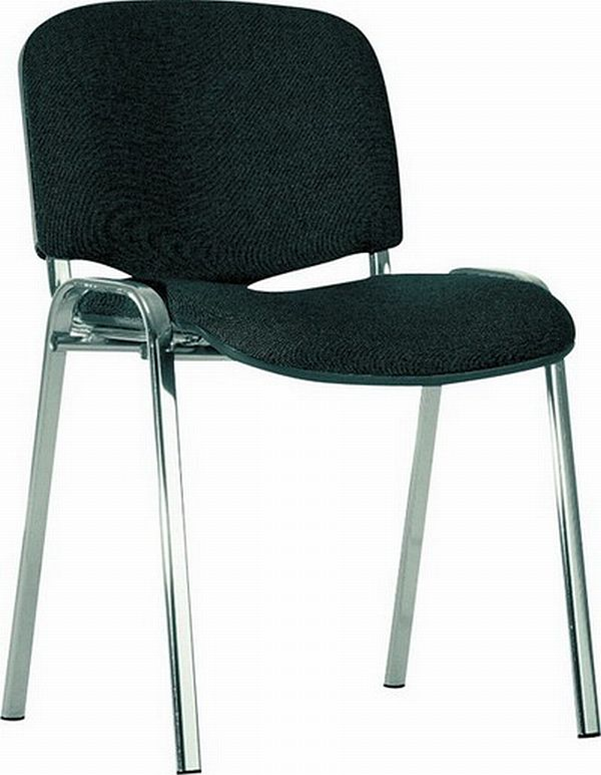 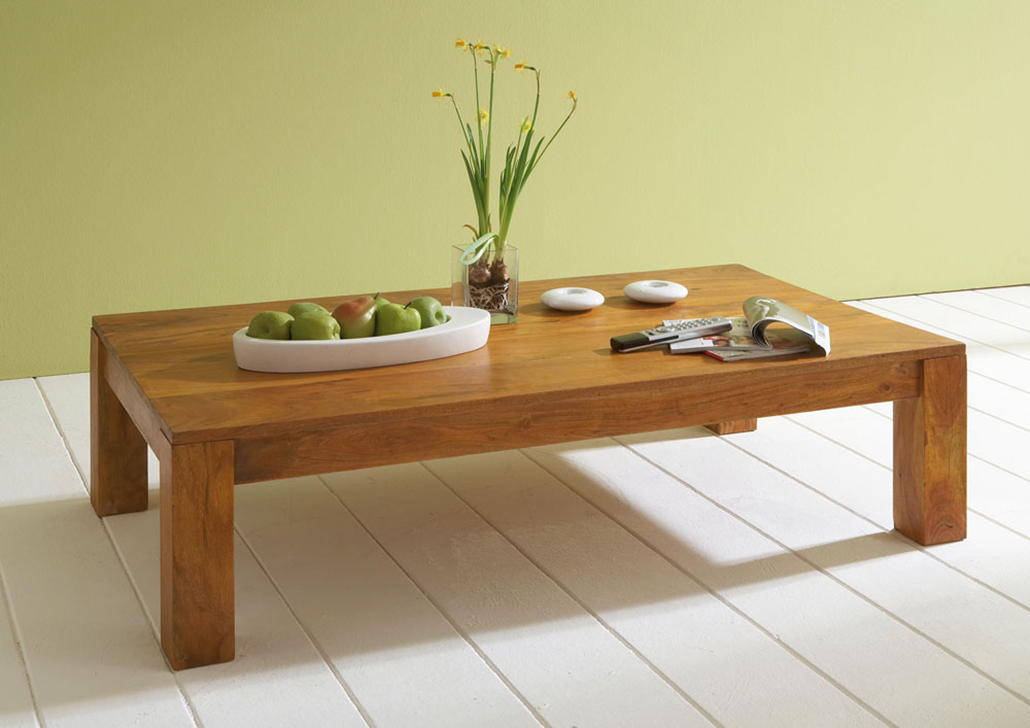 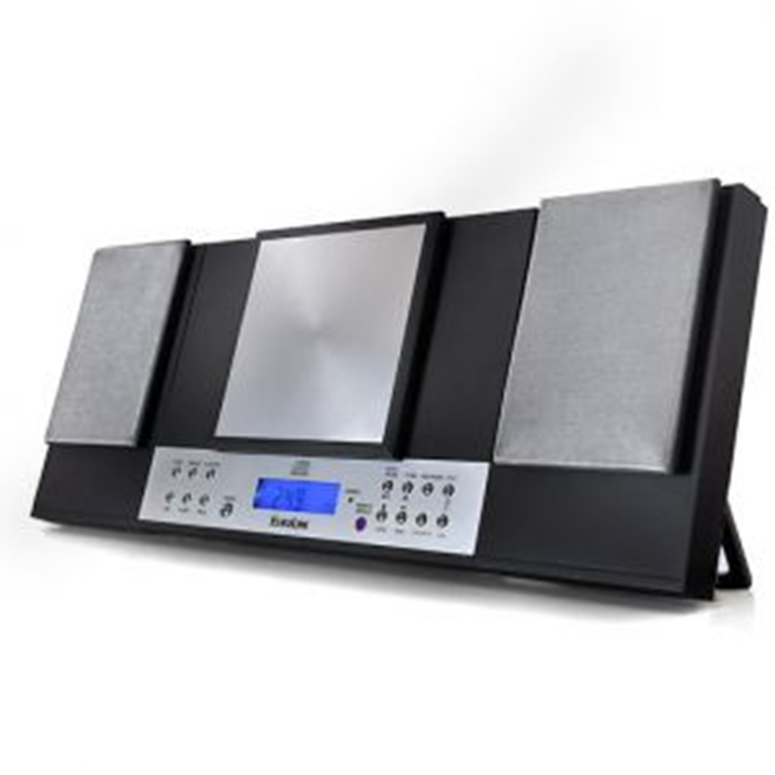 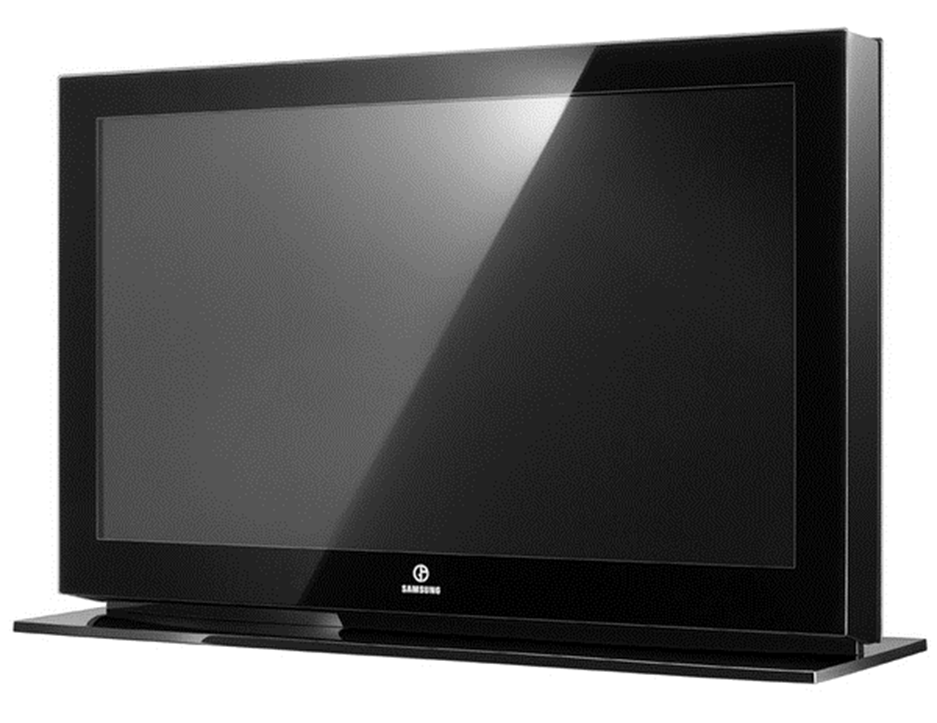 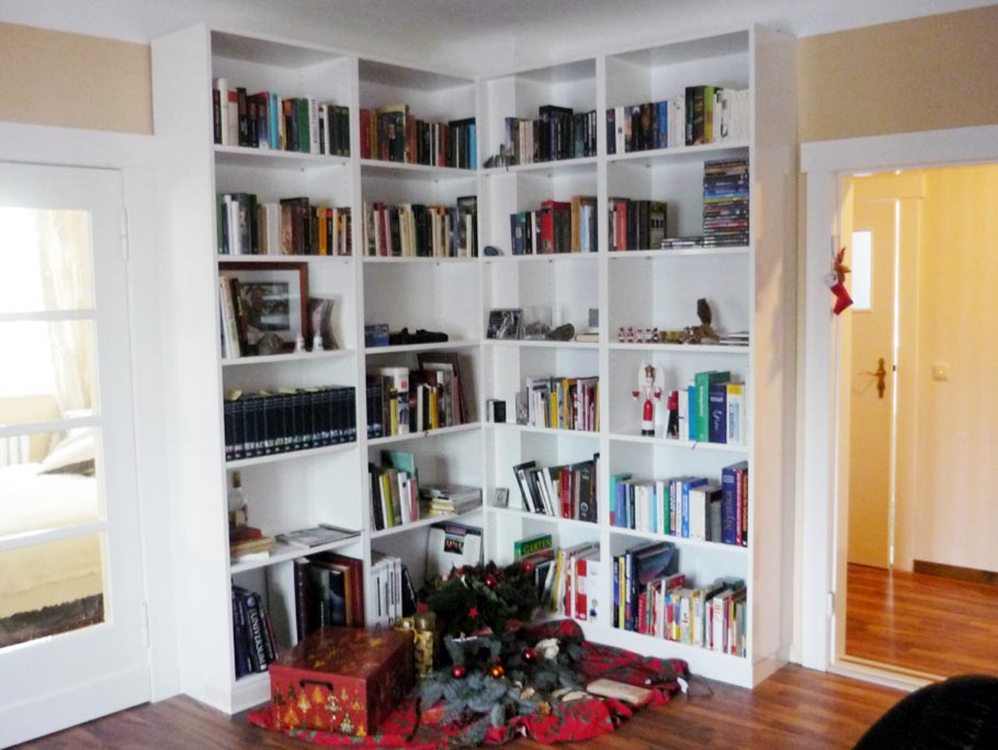 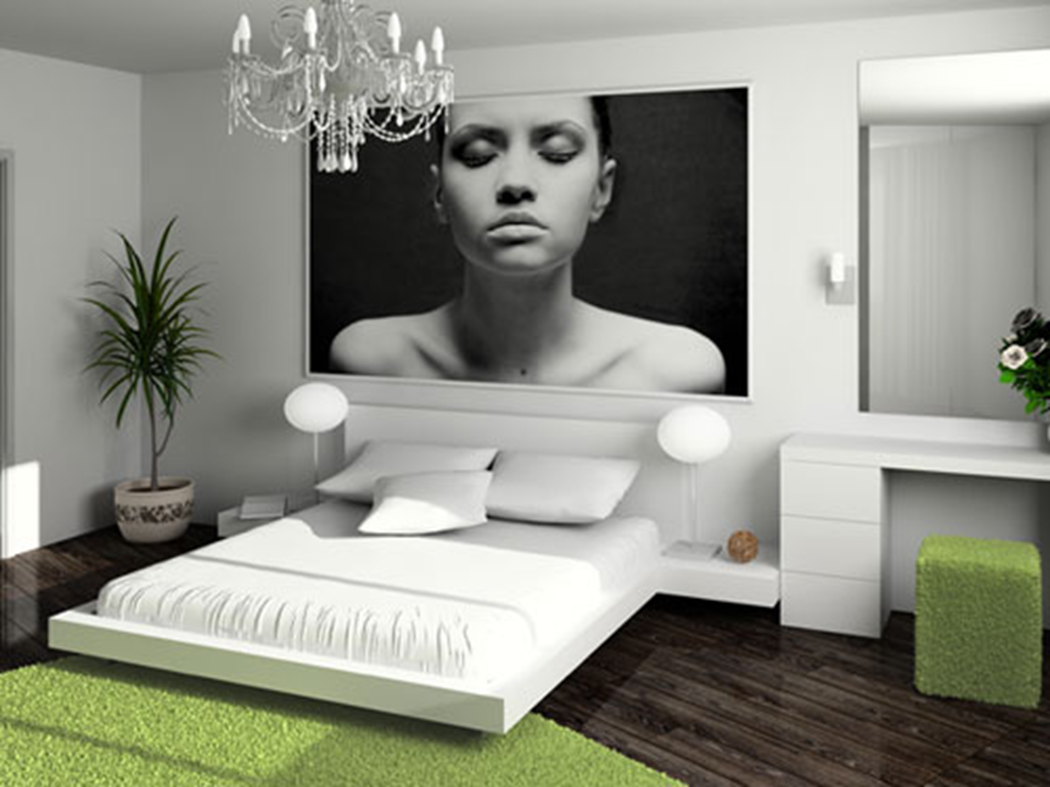 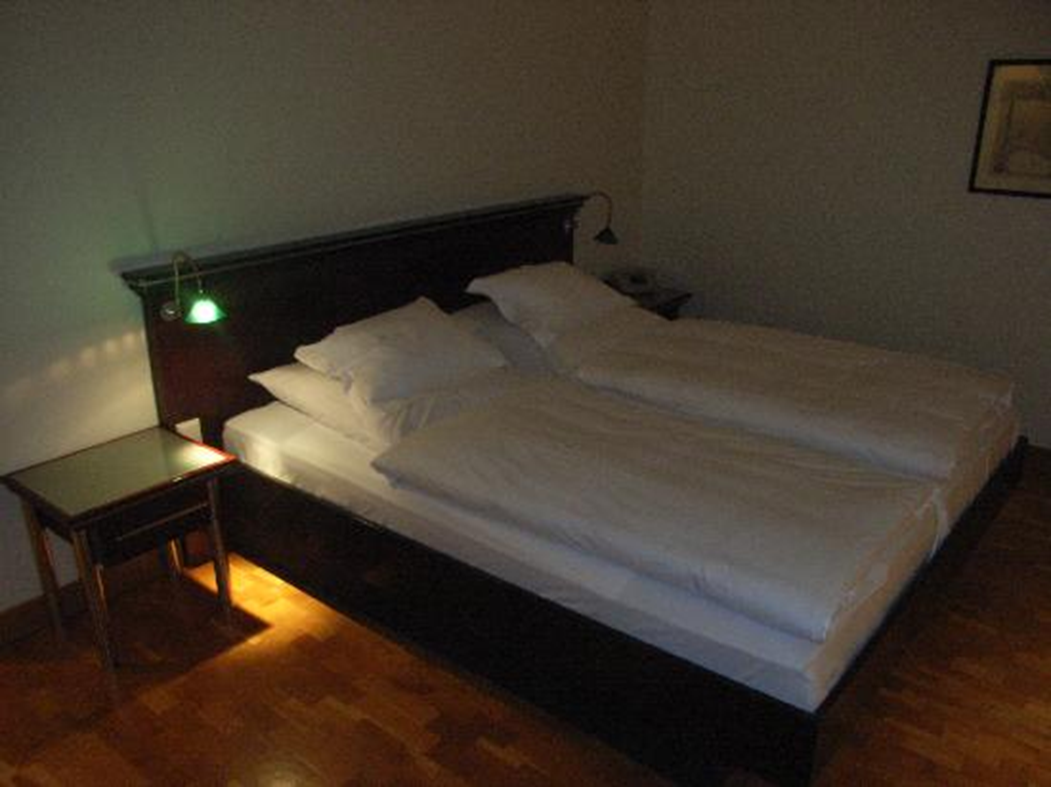 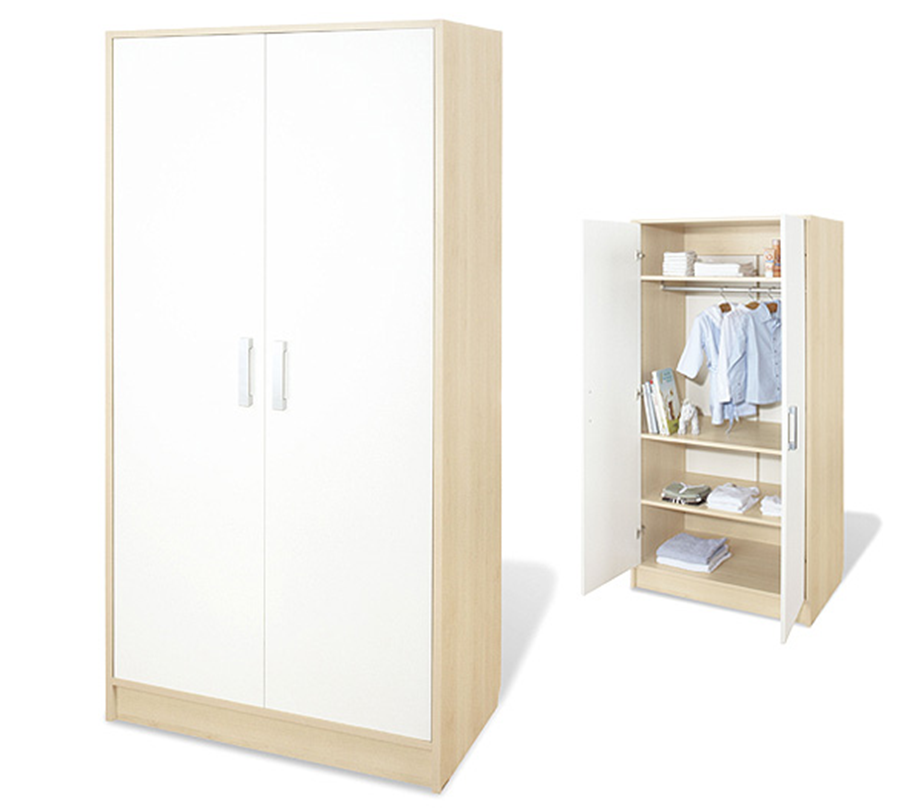 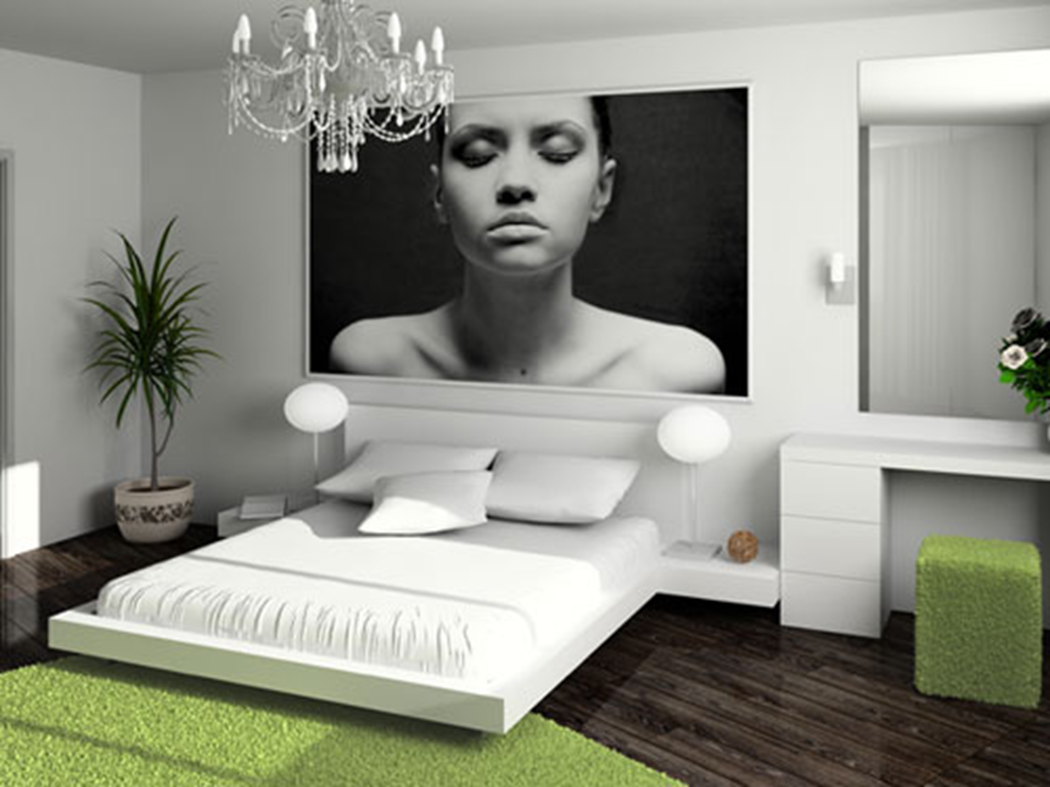 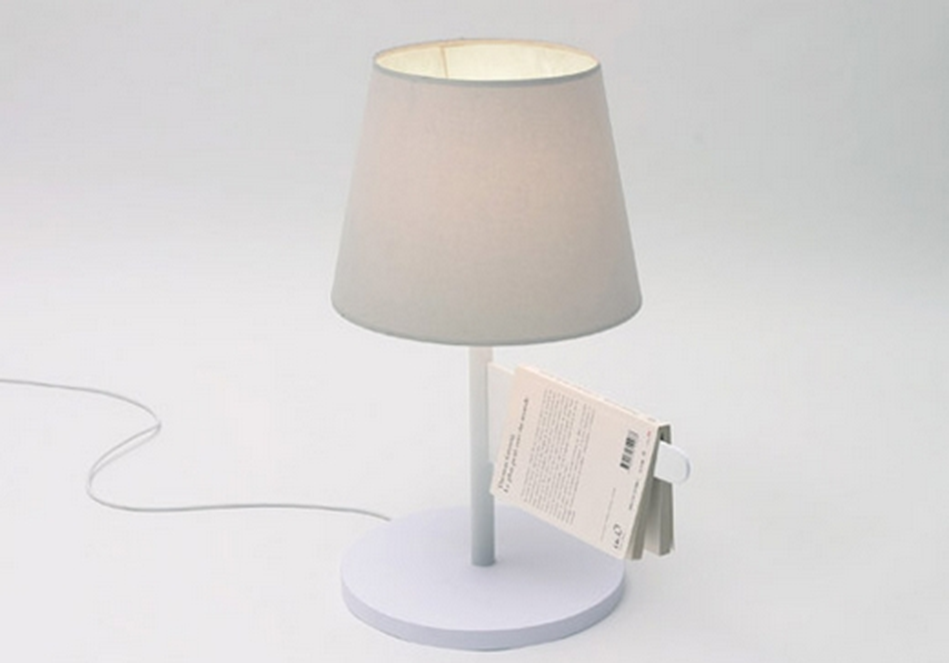 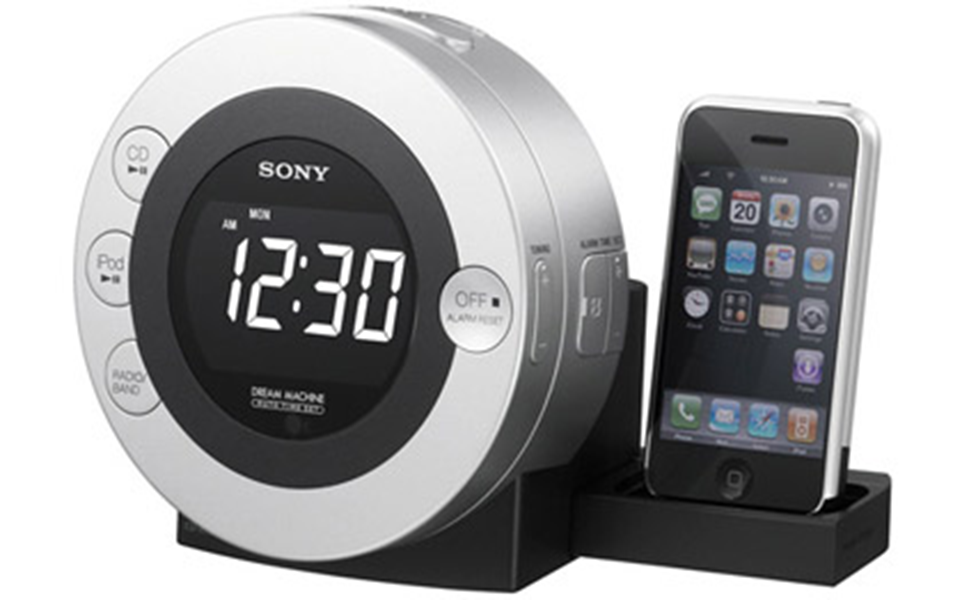 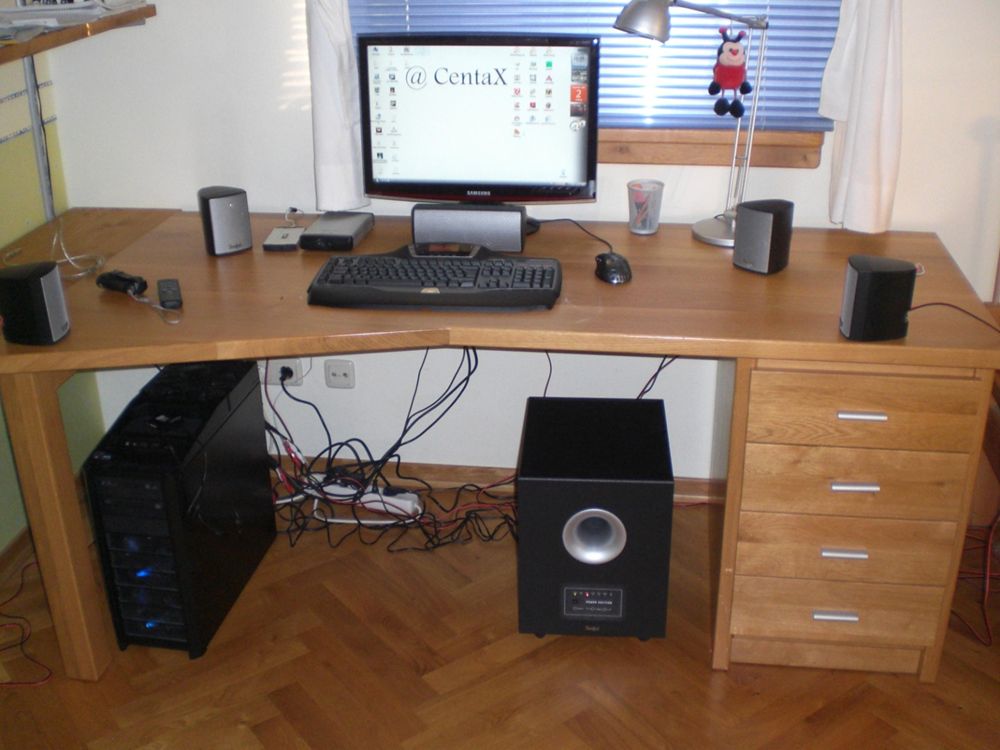 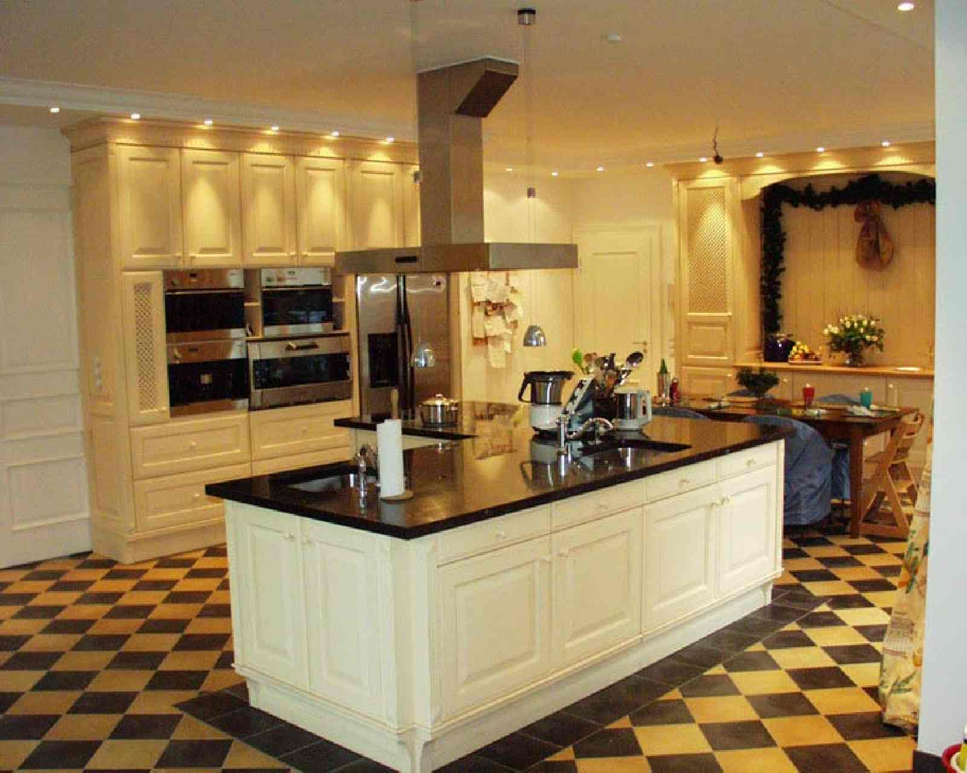 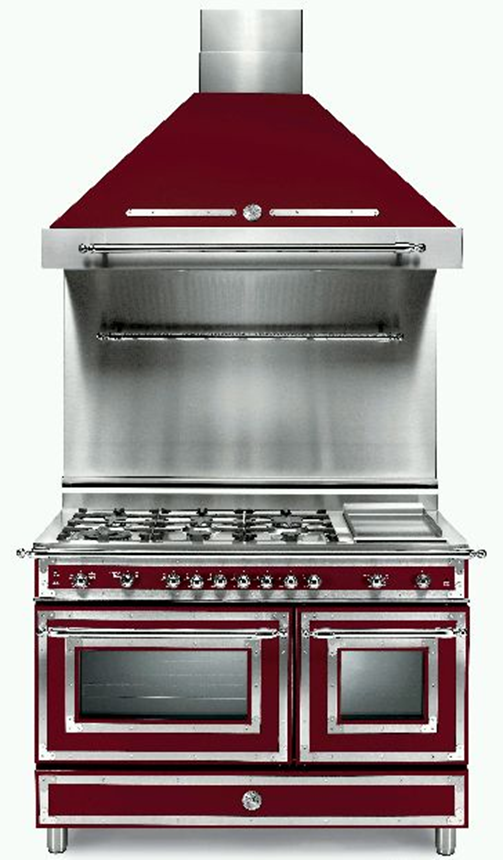 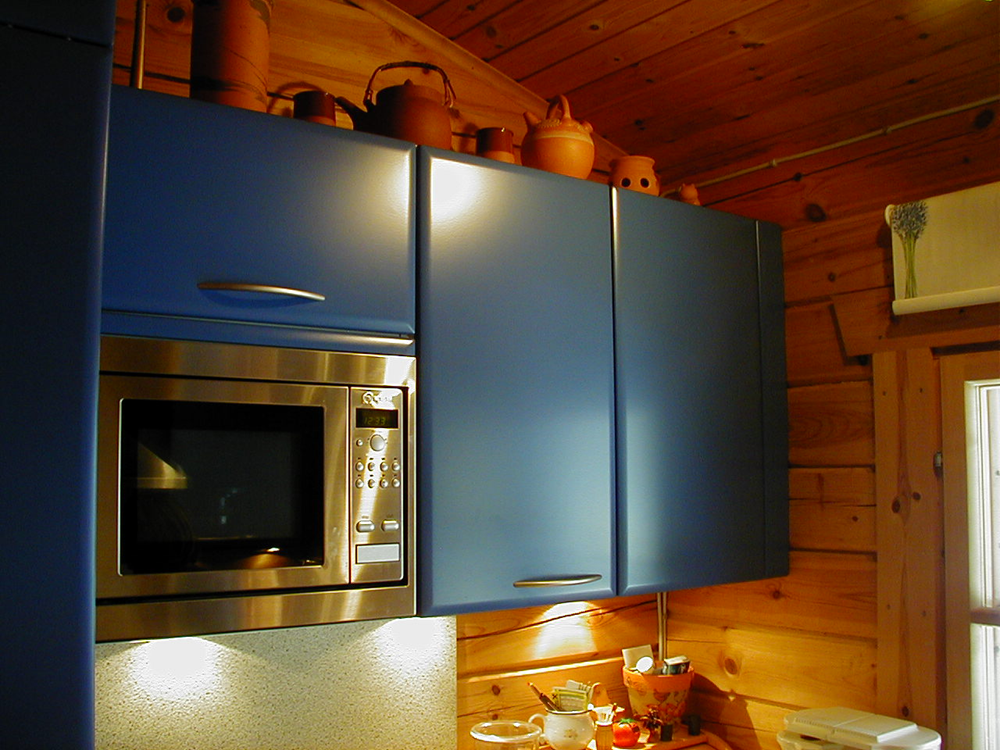 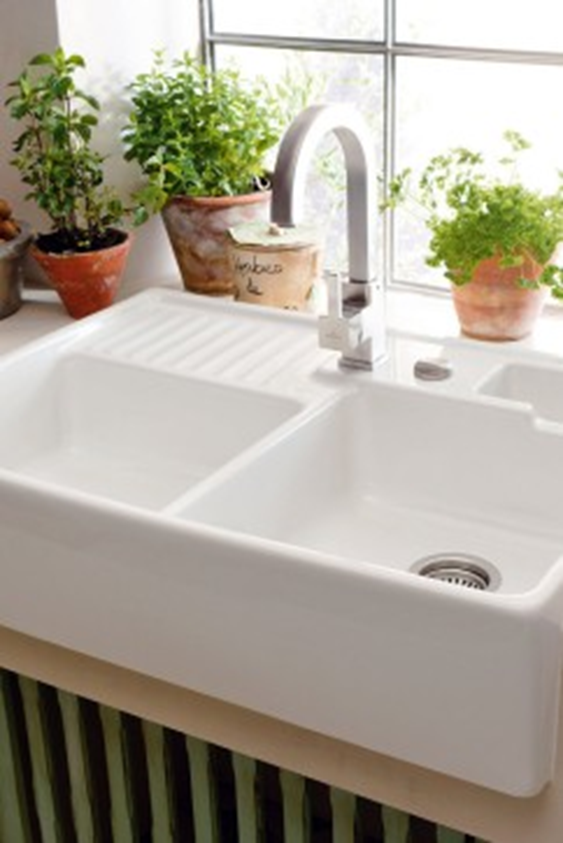 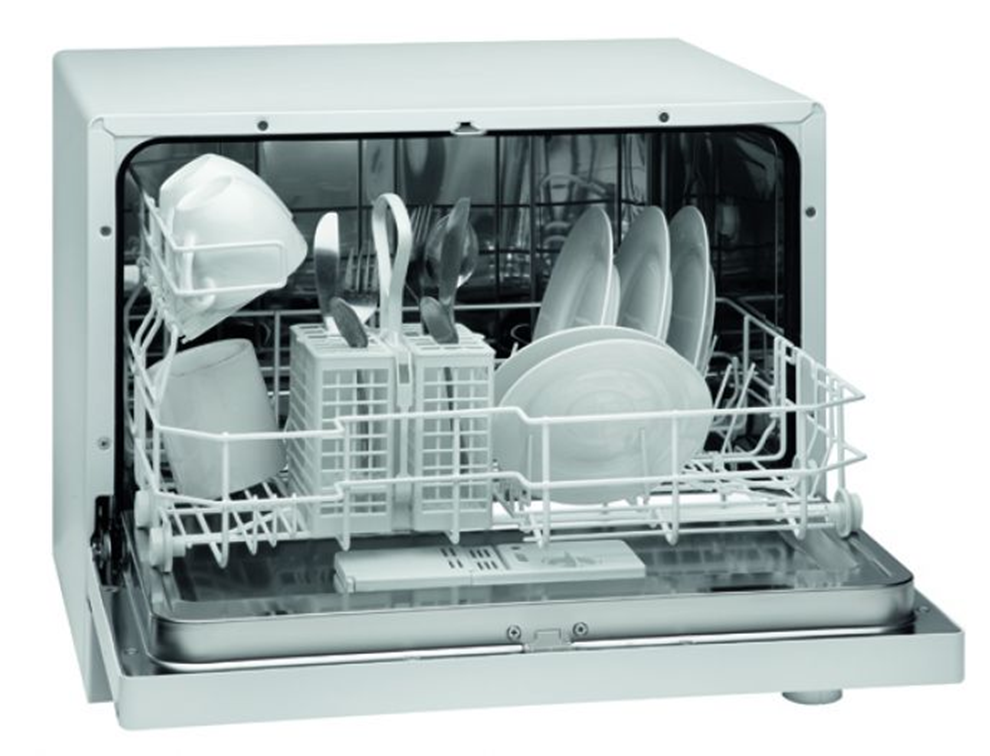 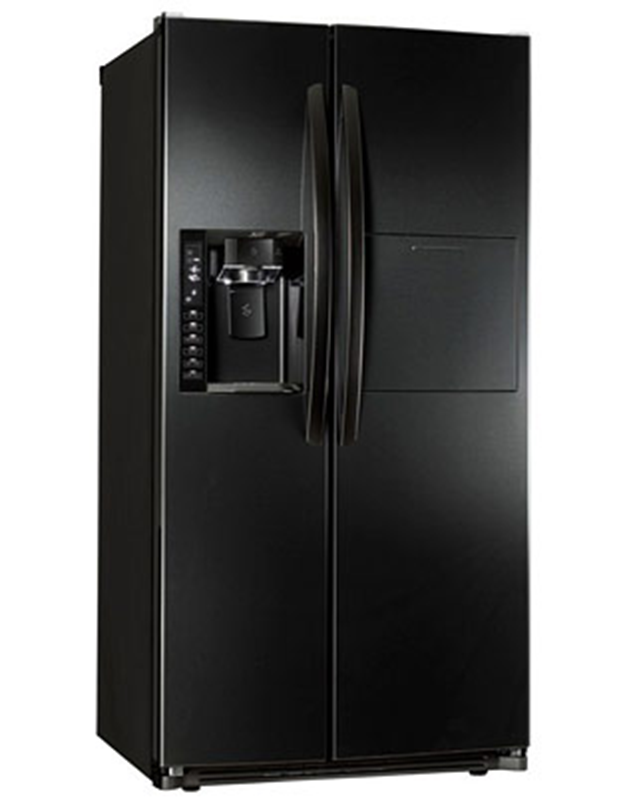 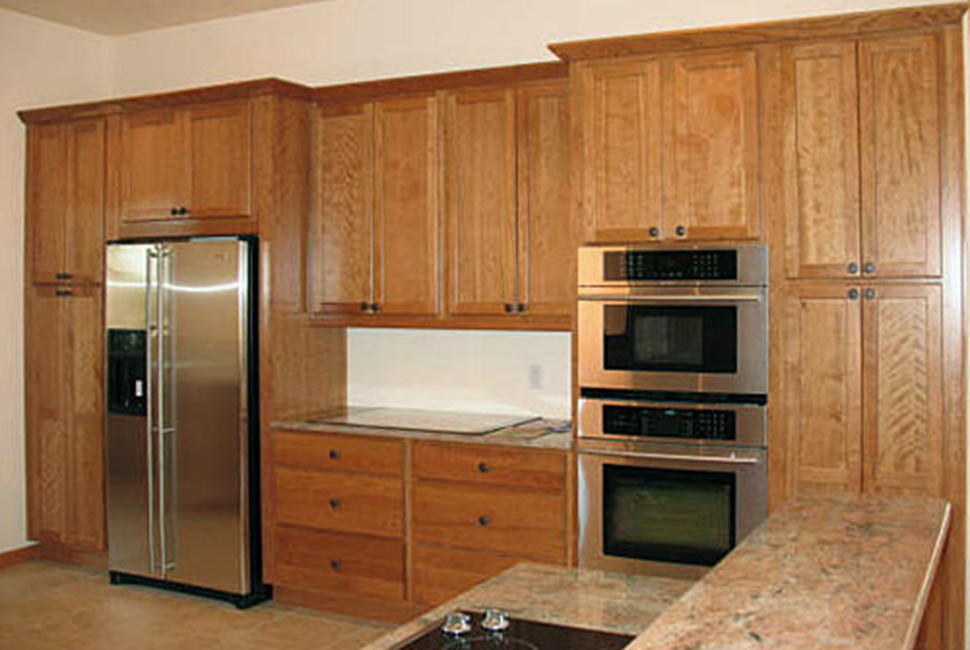 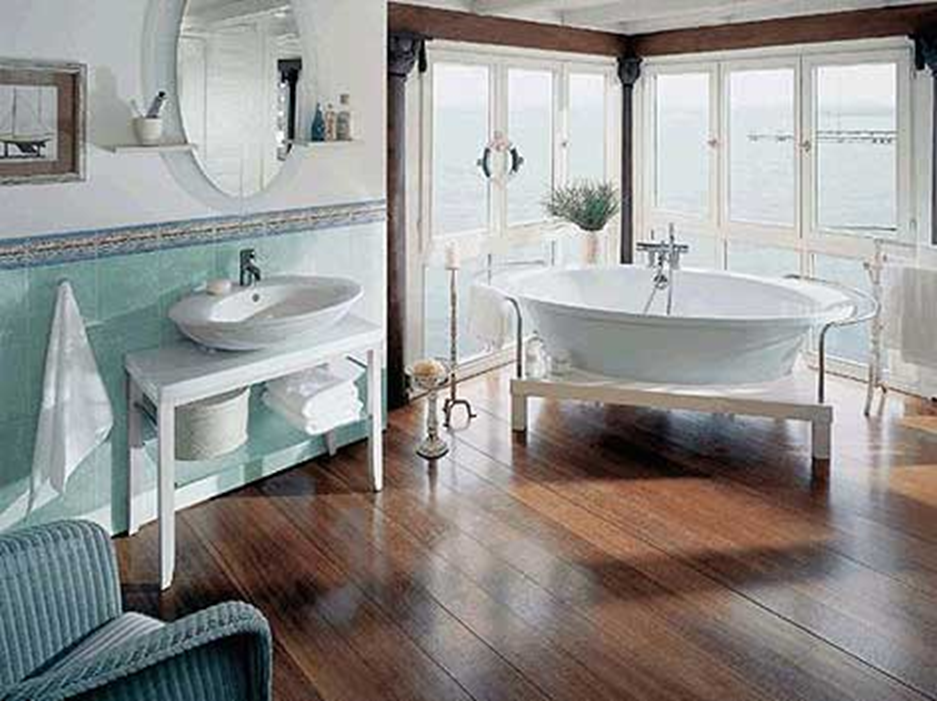 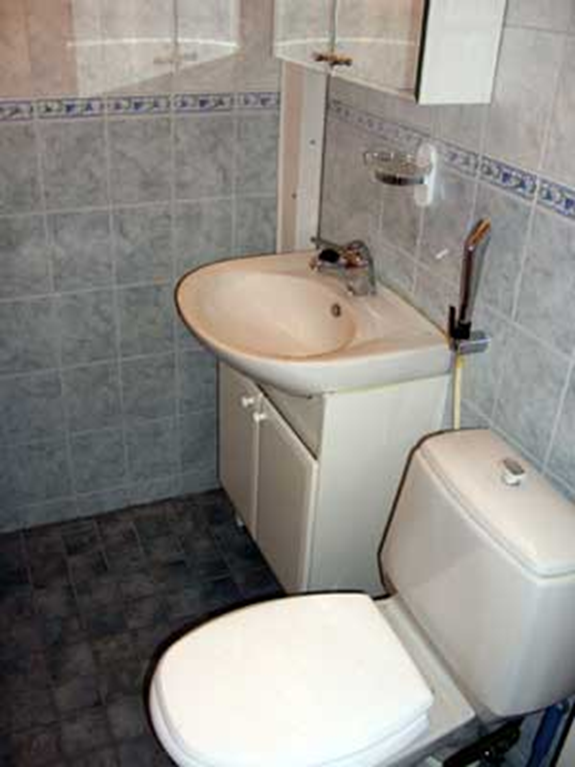 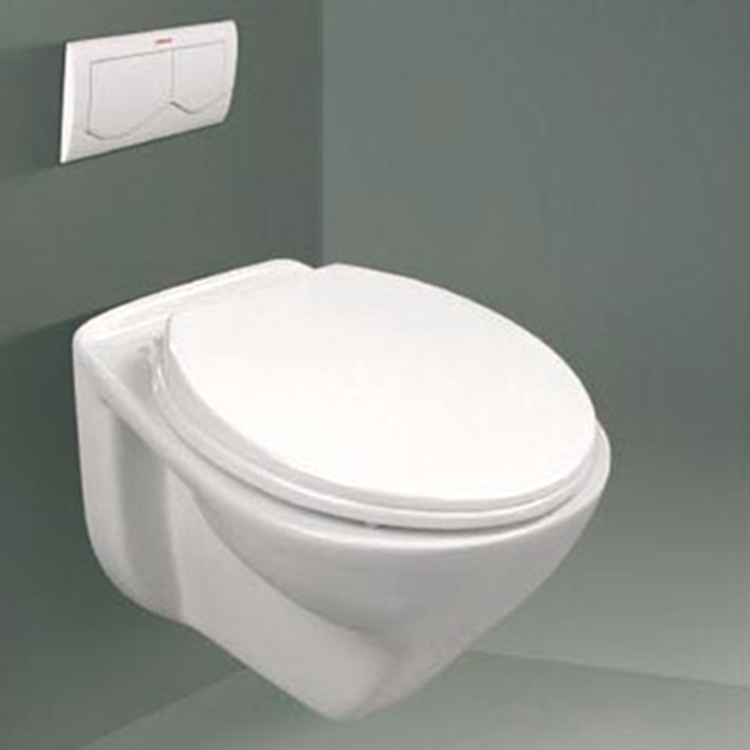 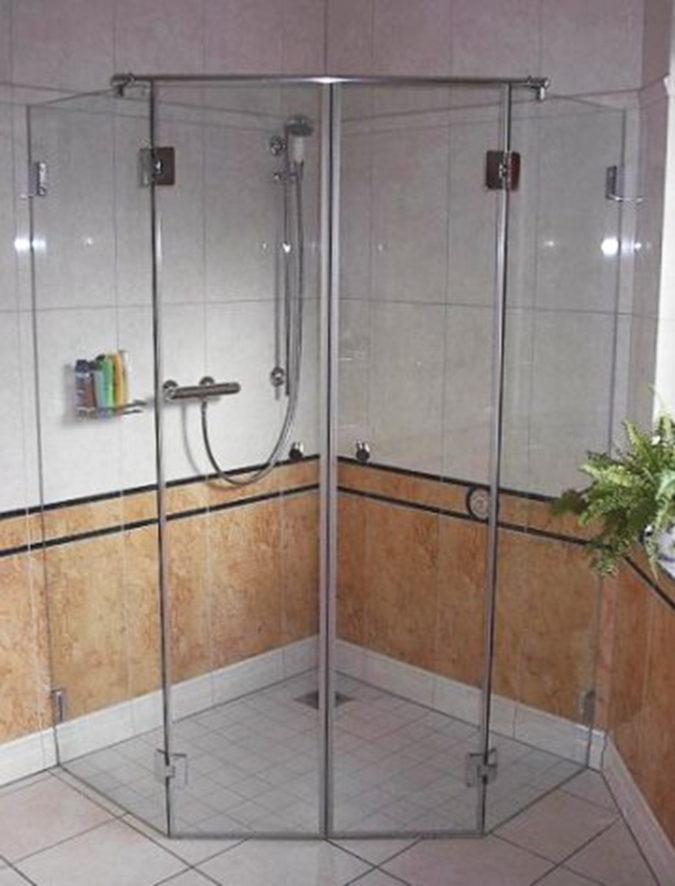 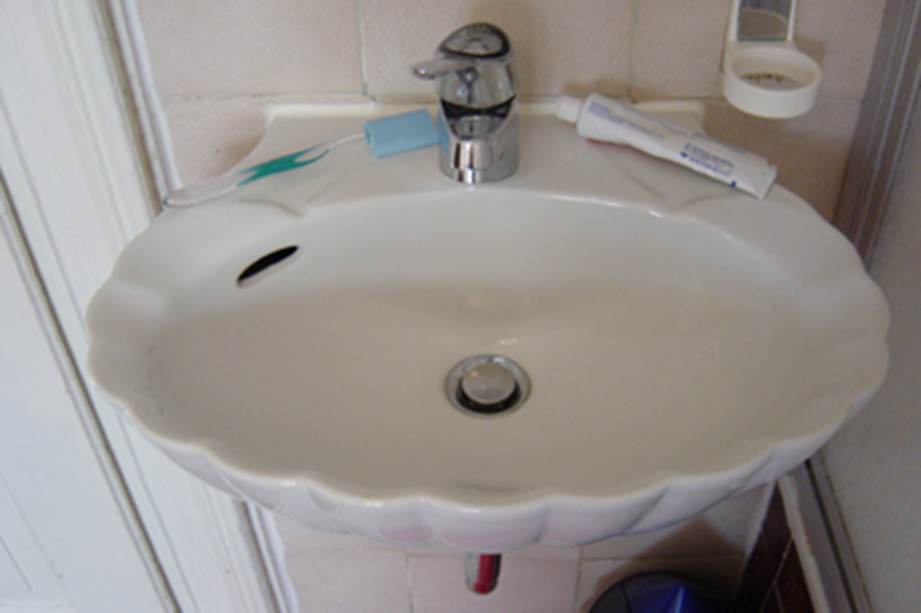 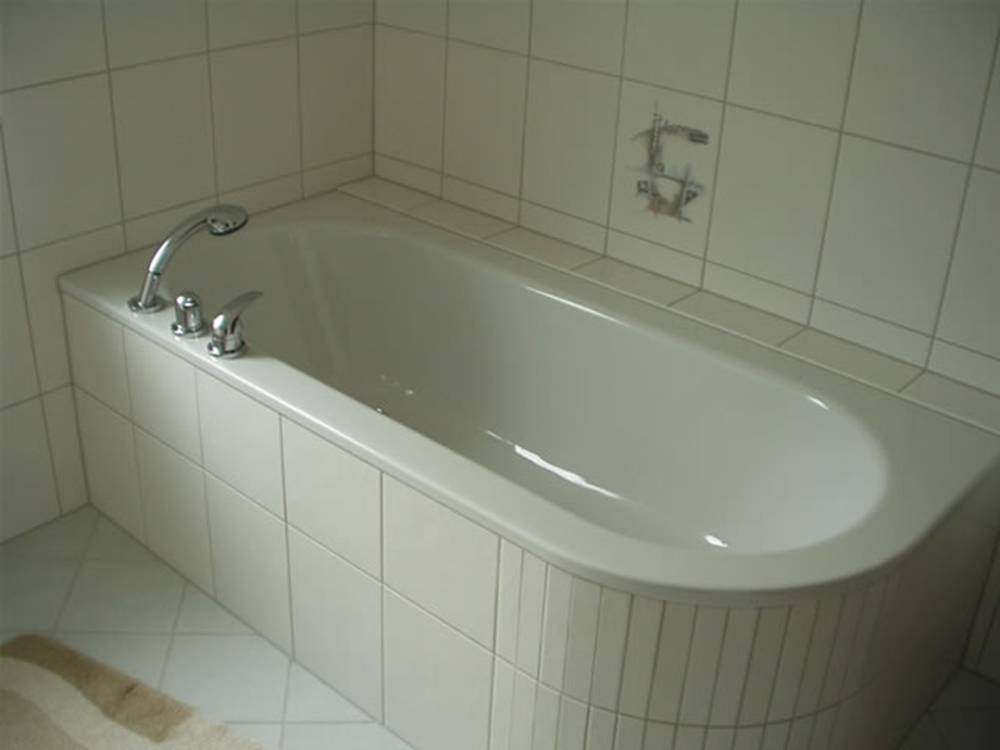 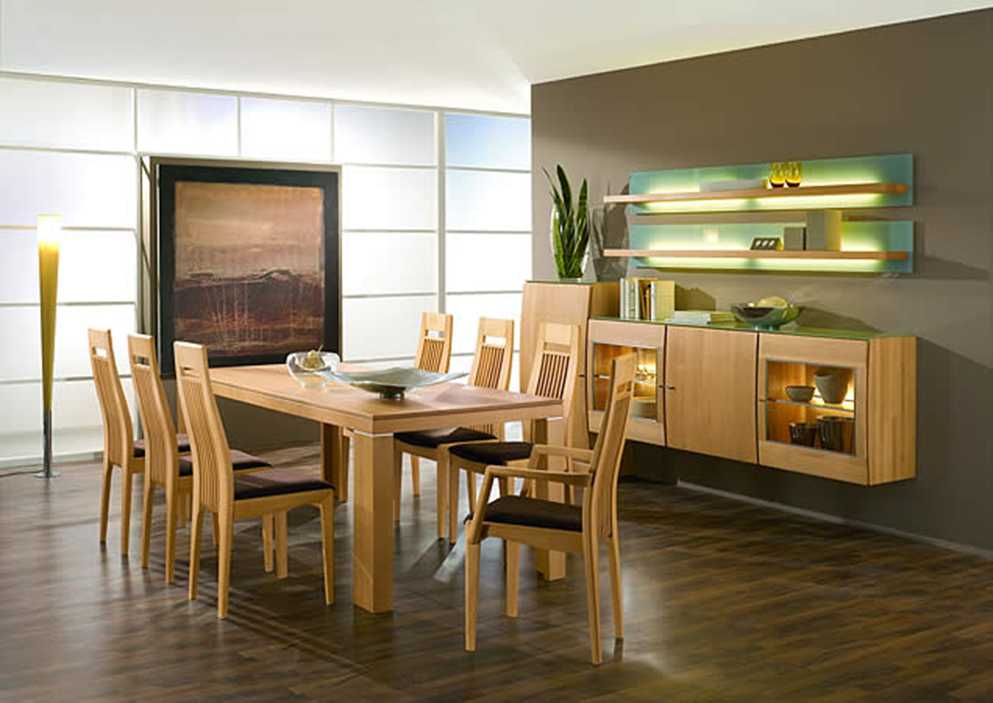 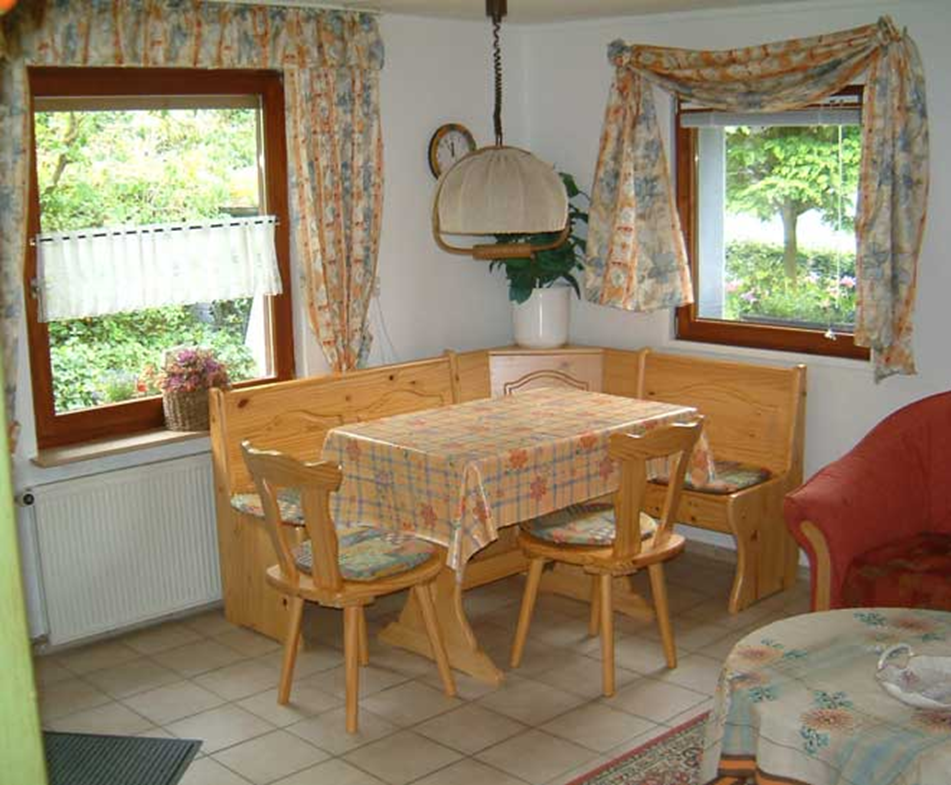 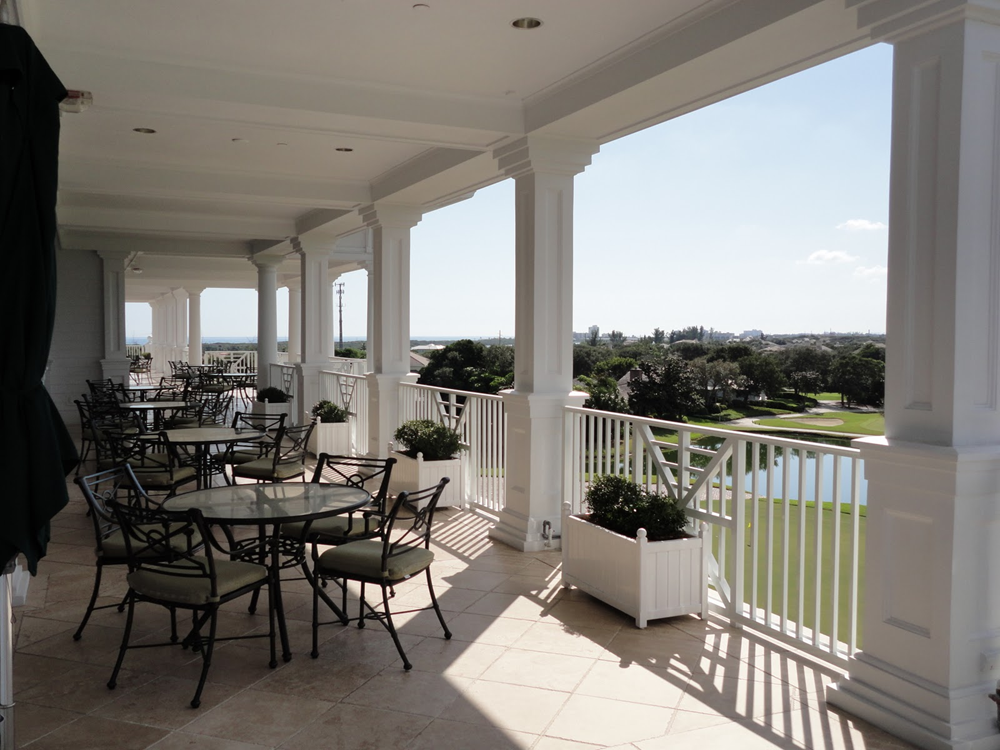 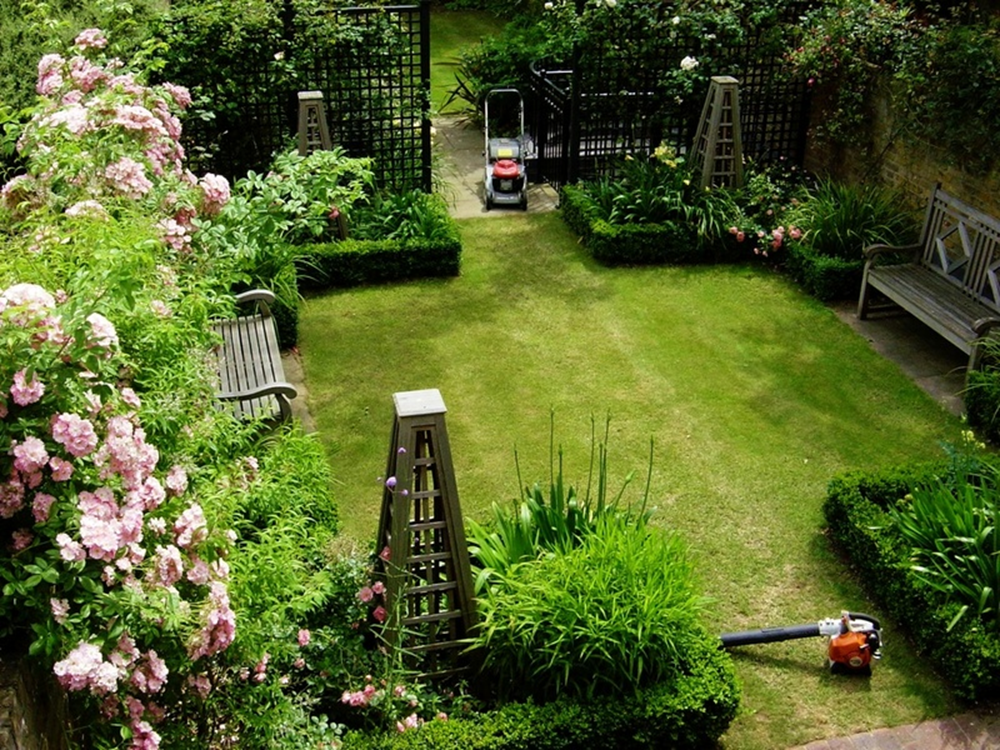 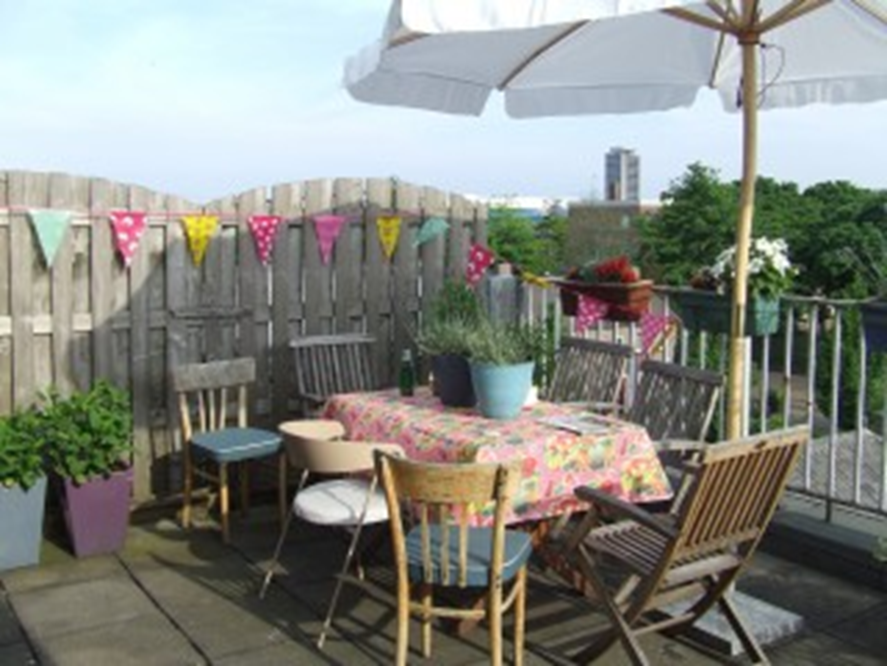